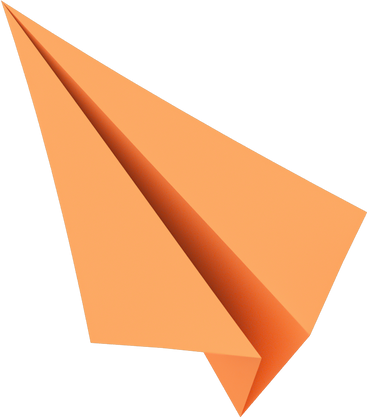 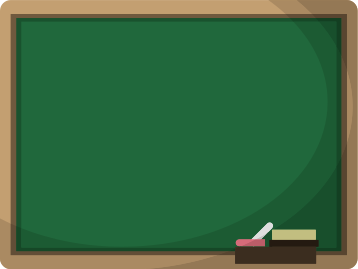 CHÀO MỪNG CÁC EM 
ĐẾN VỚI BÀI HỌC HÔM NAY!
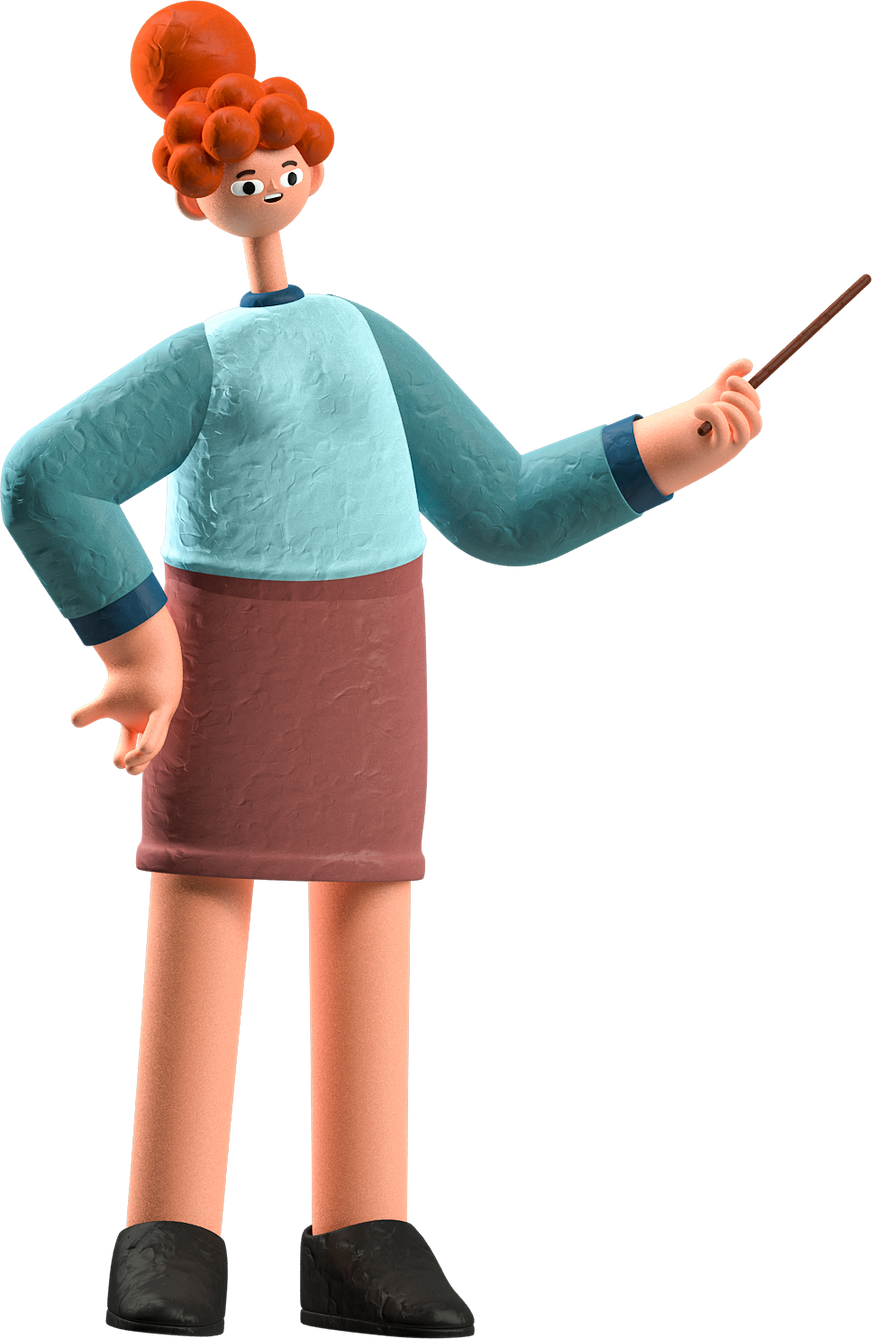 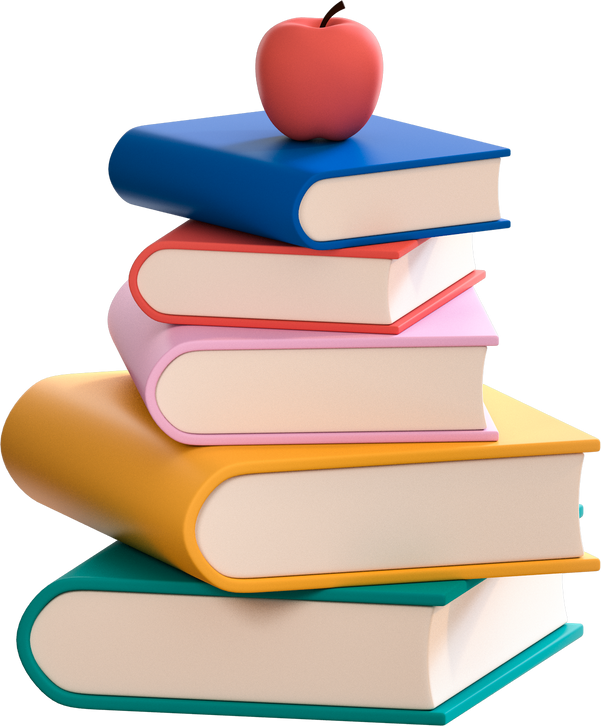 KHỞI ĐỘNG
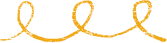 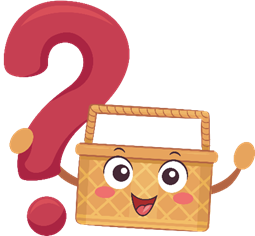 Một thiết bị trễ kỹ thuật số lặp lại tín hiệu đầu vào bằng cách lặp lại tín hiệu đó trong một khoảng thời gian cố định sau khi nhận được tín hiệu. Nếu một thiết bị như vậy nhận được nốt thuần f1(t) = 5sin t và phát lại được nốt thuần f2(t) = 5cos t thì âm kết hợp là f(t) = f1(t) + f2(t), trong đó t là biến thời gian. Chứng tỏ rằng âm kết hợp viết được dưới dạng f(t) = ksin (t + φ),    tức là âm kết  hợp là một sóng âm hình sin. Hãy xác định biên độ âm k và pha ban đầu φ (– π ≤ φ ≤ π) của sóng âm.
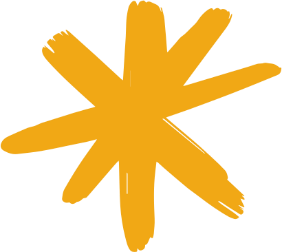 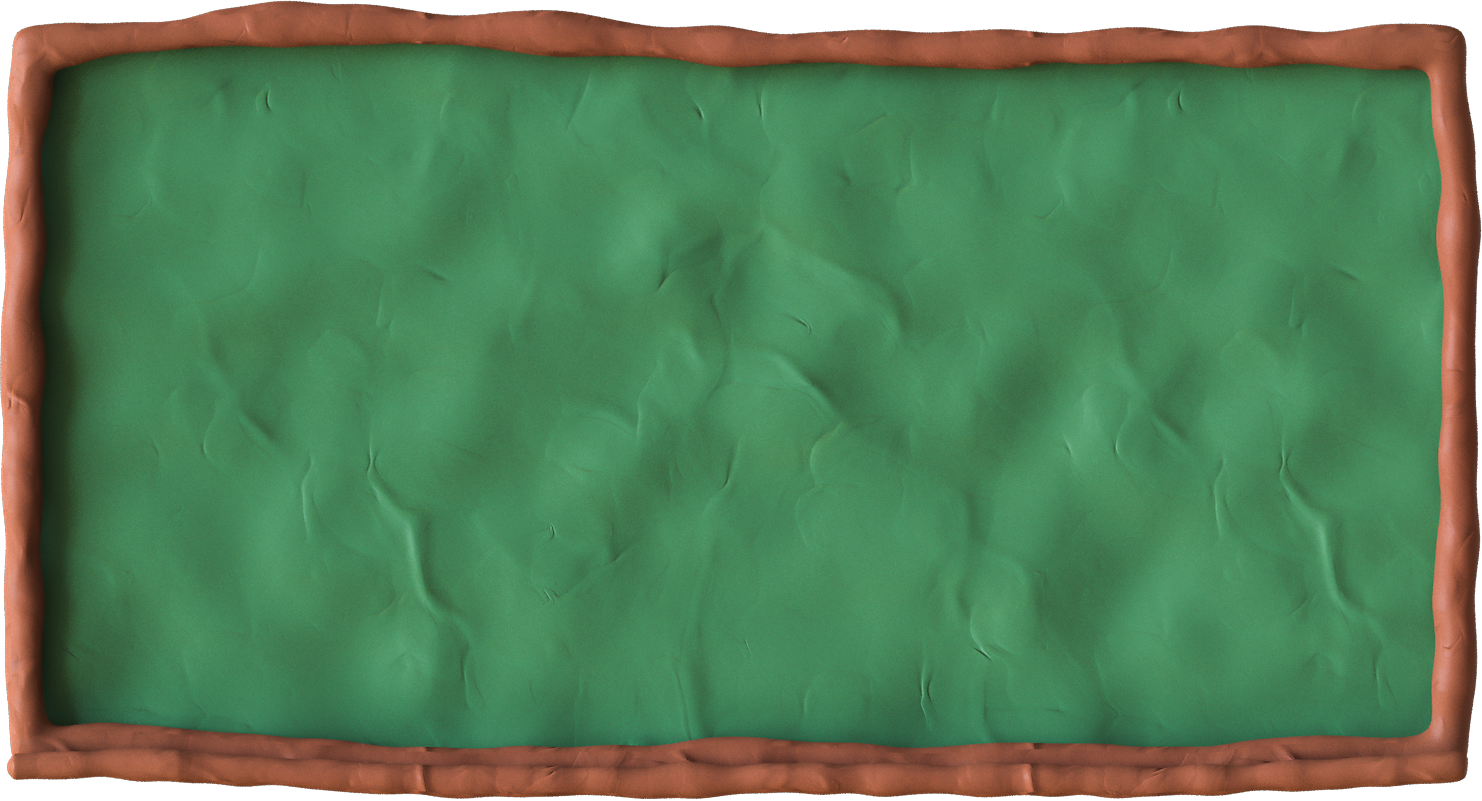 CHƯƠNG I. HÀM SỐ LƯỢNG GIÁC VÀ PHƯƠNG TRÌNH LƯỢNG GIÁC
BÀI 2. CÔNG THỨC LƯỢNG GIÁC
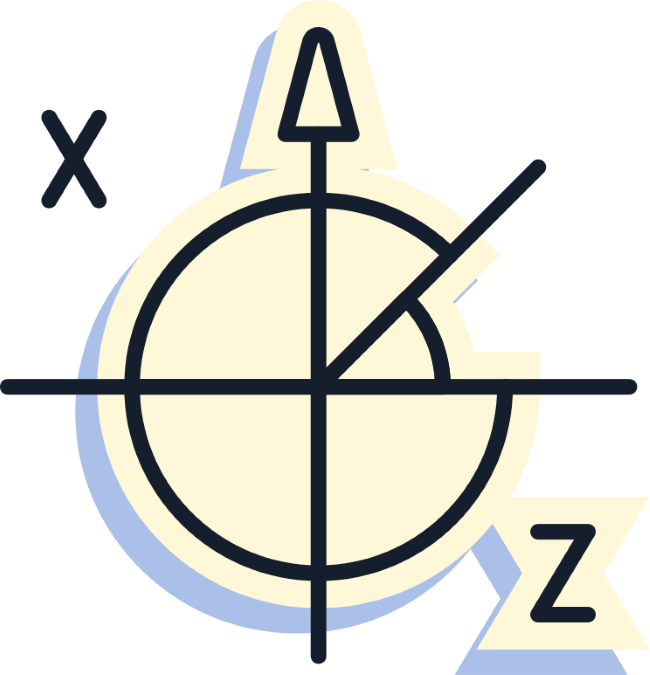 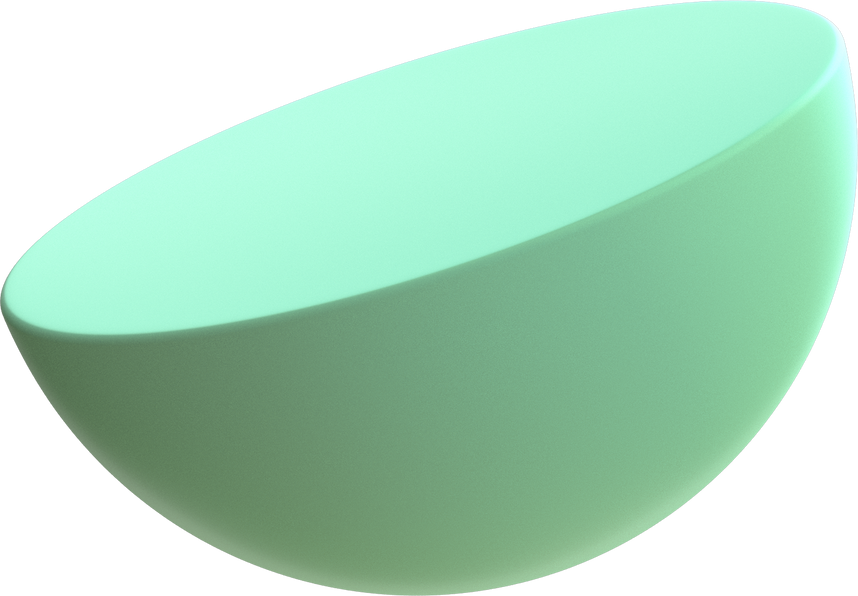 NỘI DUNG BÀI HỌC
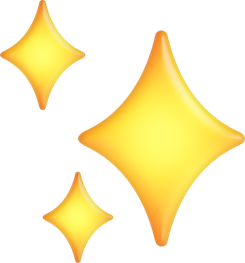 Công thức cộng
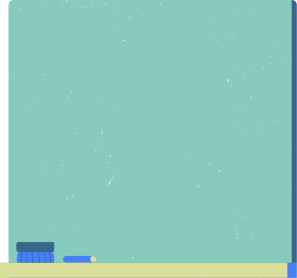 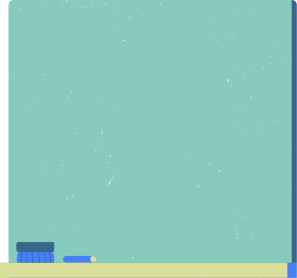 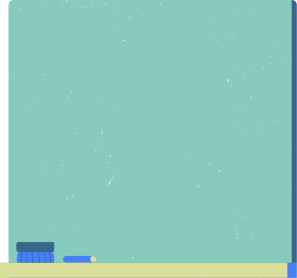 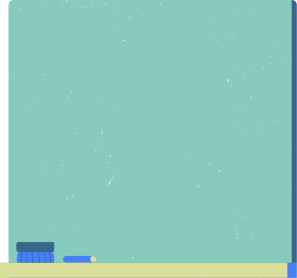 1
2
3
4
Công thức nhân đôi
Công thức biến đổi tích thành tổng
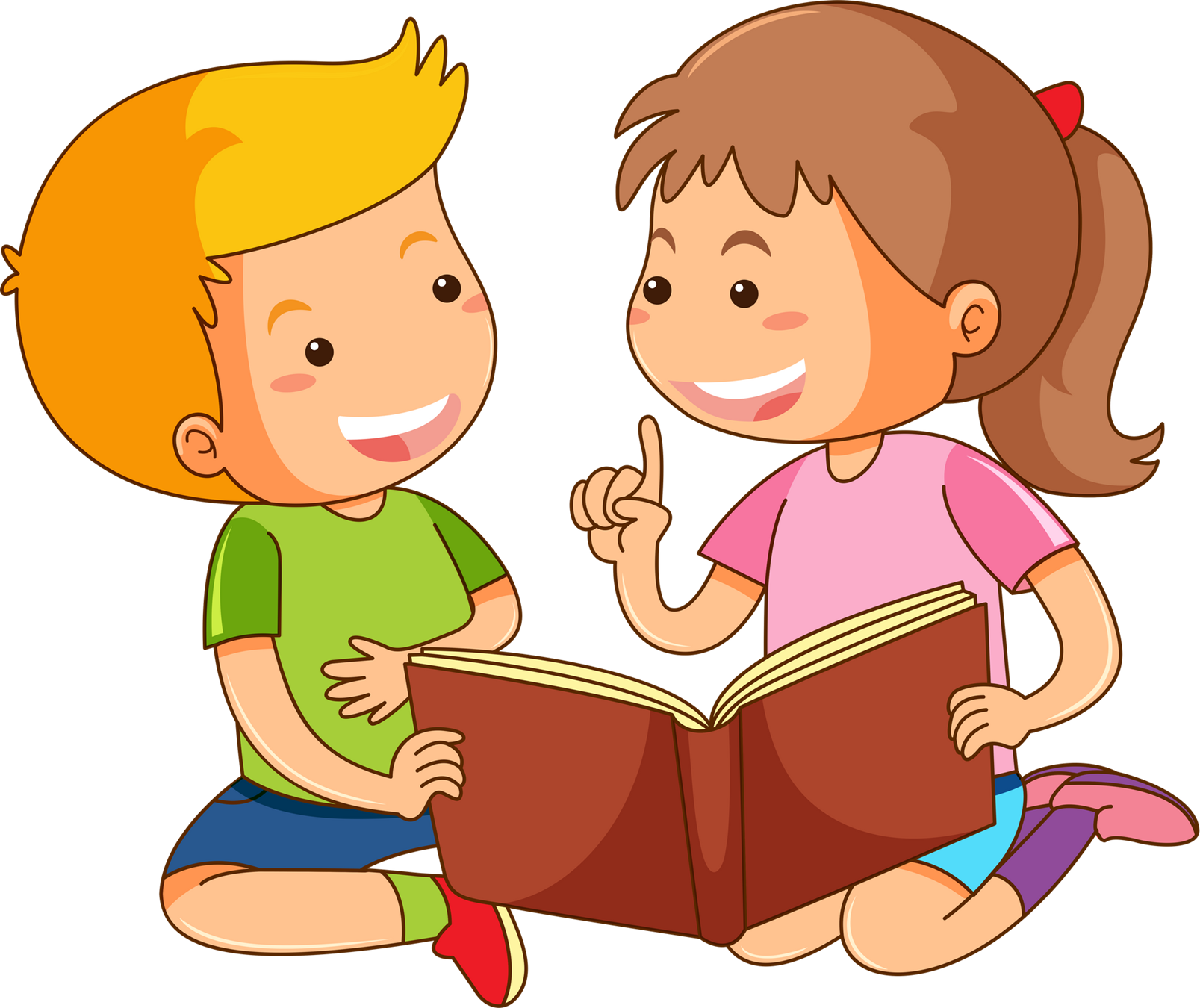 Công thức biến đổi tổng thành tích
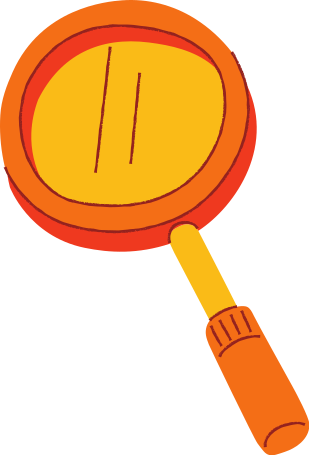 1. CÔNG THỨC CỘNG
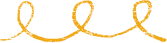 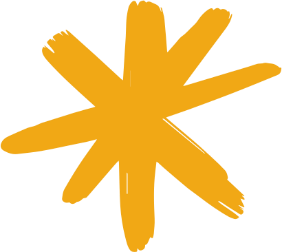 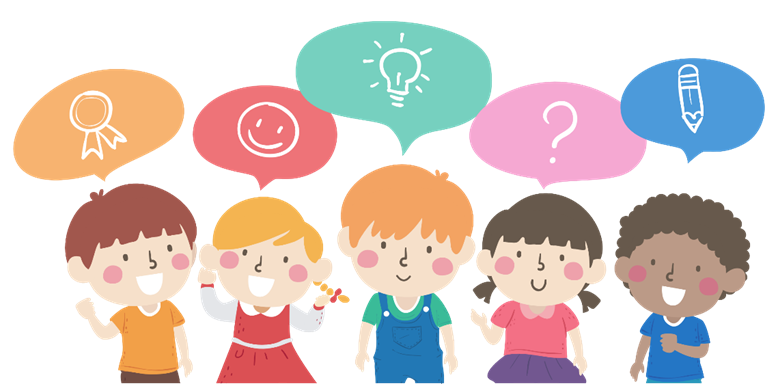 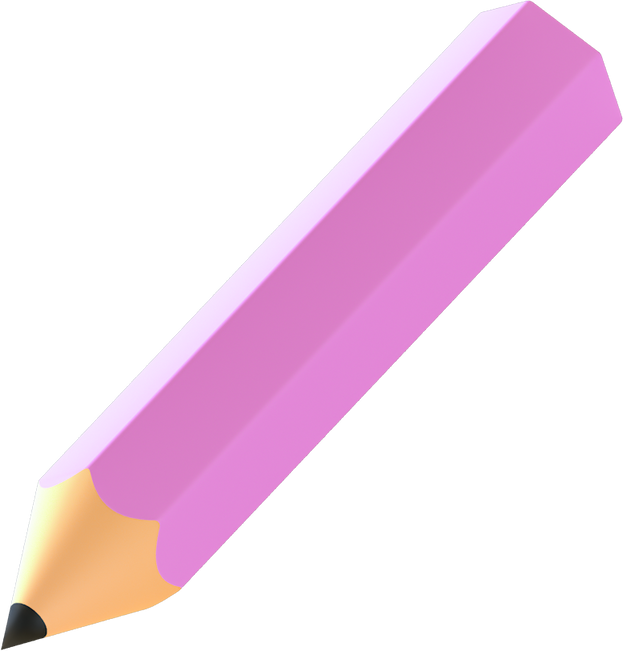 HĐ1
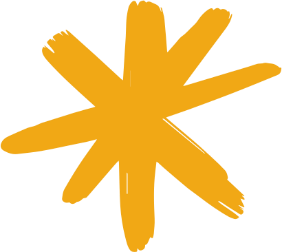 Giải:
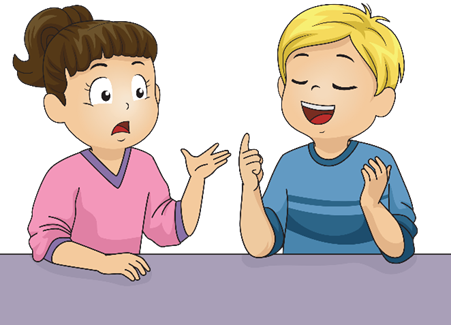 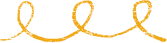 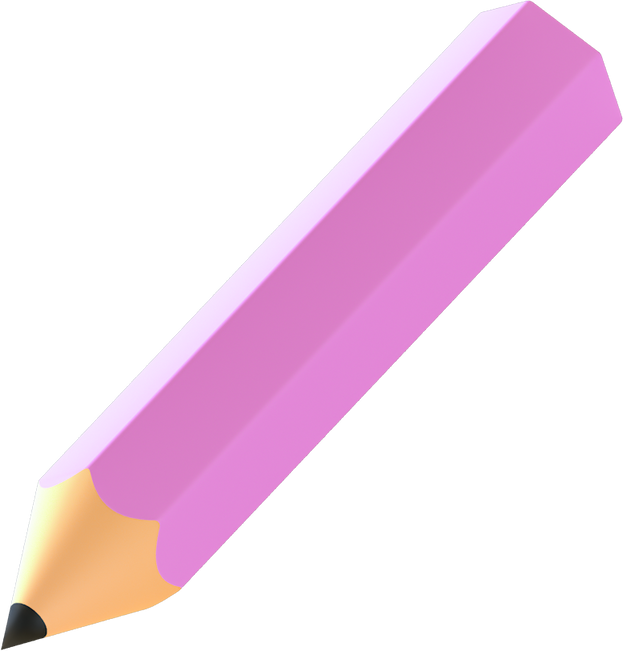 HĐ1
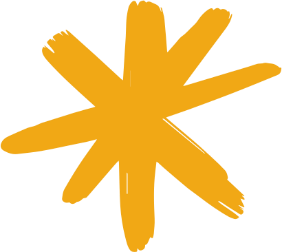 Giải:
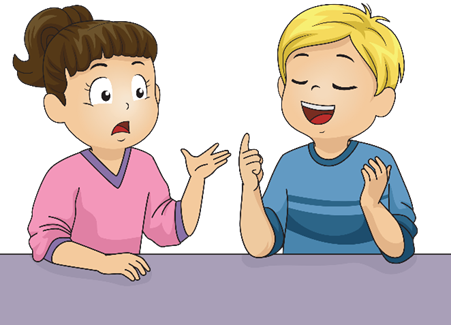 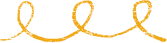 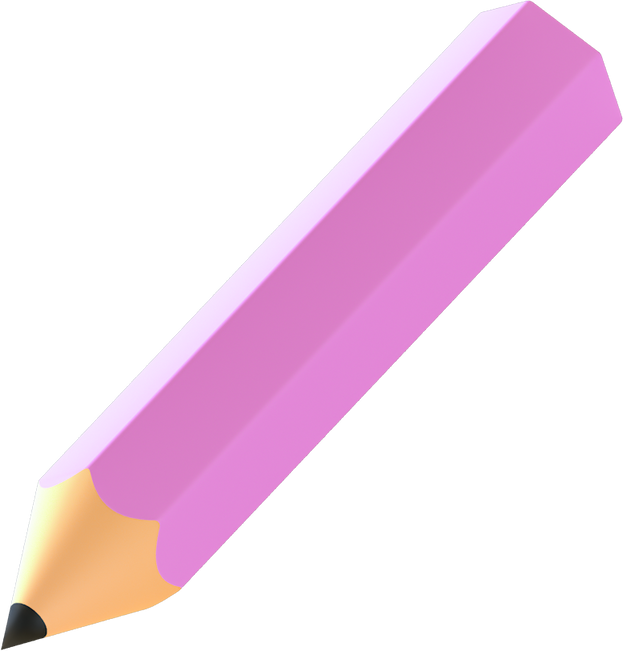 HĐ1
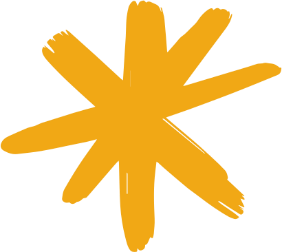 Giải:
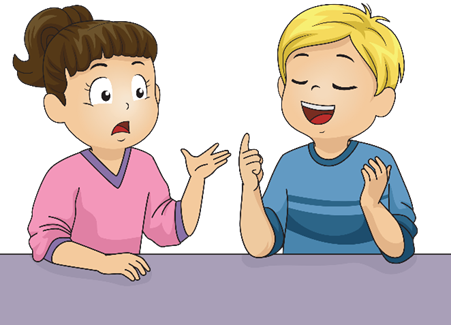 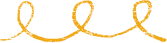 KẾT LUẬN
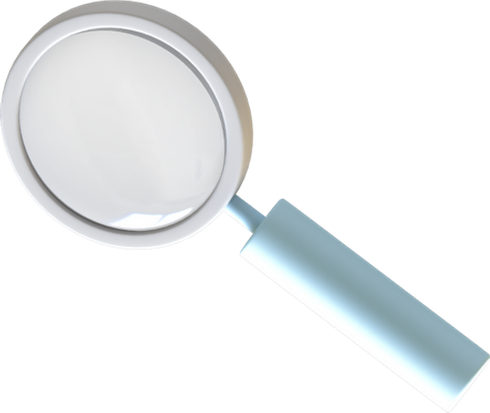 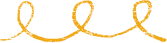 Công thức:
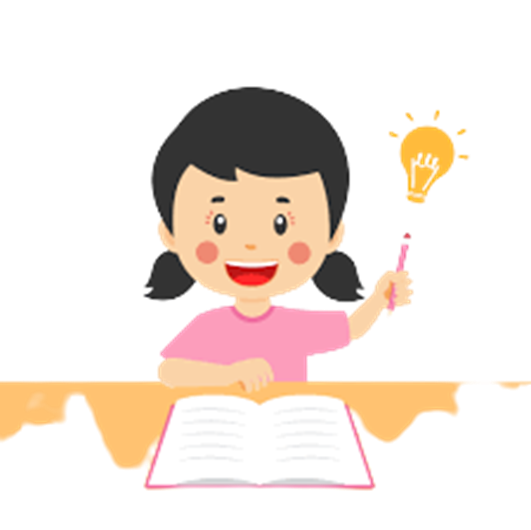 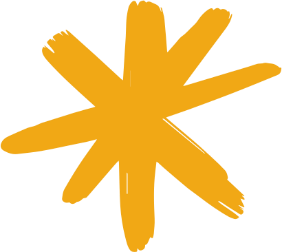 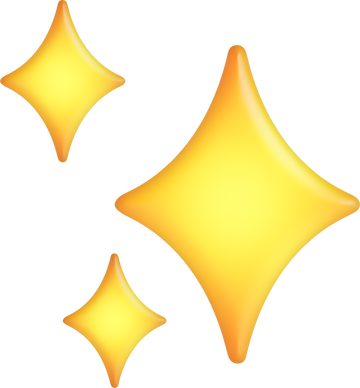 Ví dụ 1
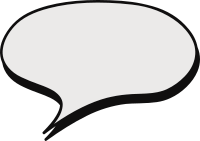 Giải
Không dung máy tính, hãy tính:
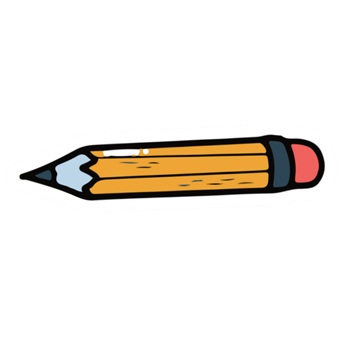 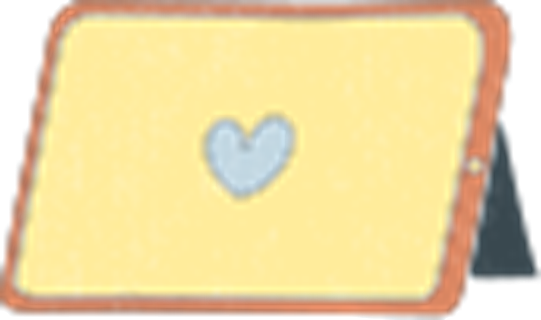 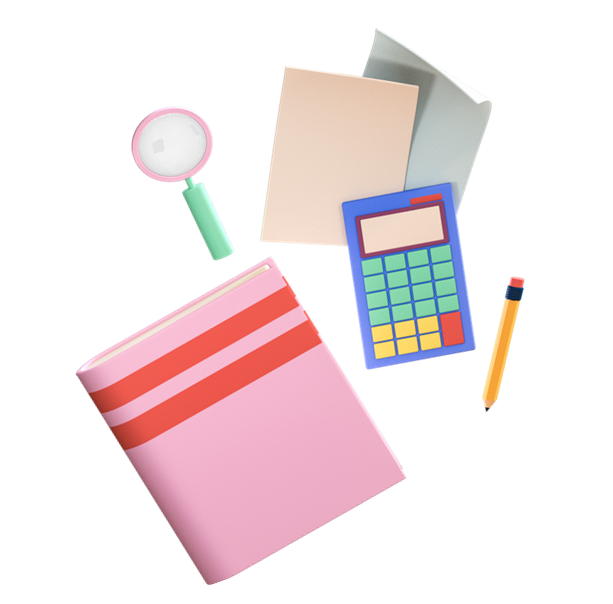 Chứng minh rằng
Ví dụ 2
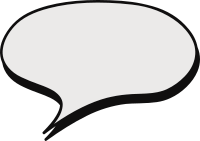 Giải
Ta có:
Đẳng thức được chứng minh.
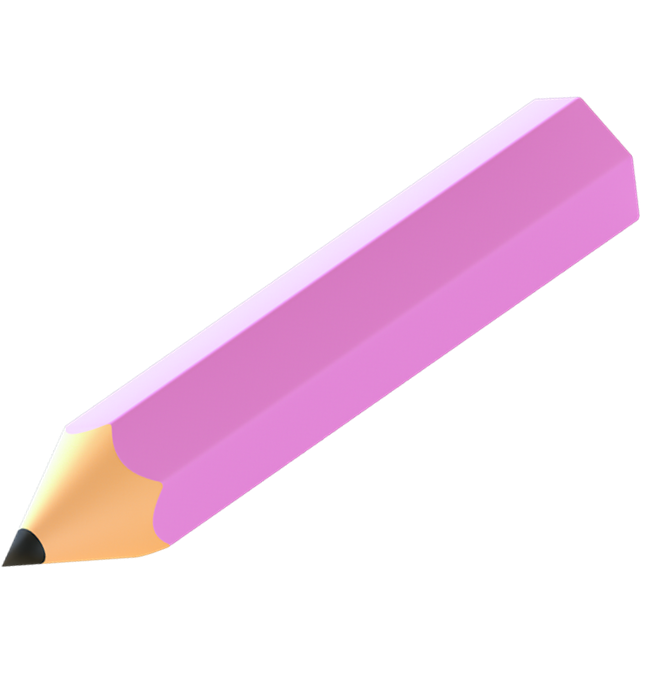 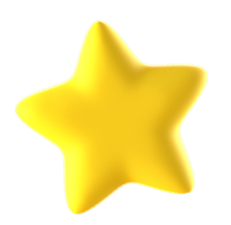 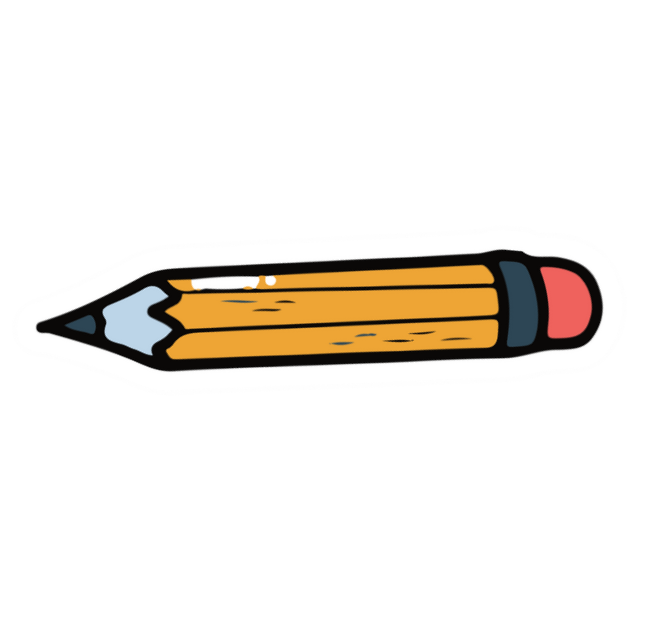 LUYỆN TẬP 1:
Chứng minh rằng:
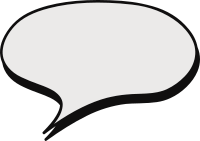 Giải
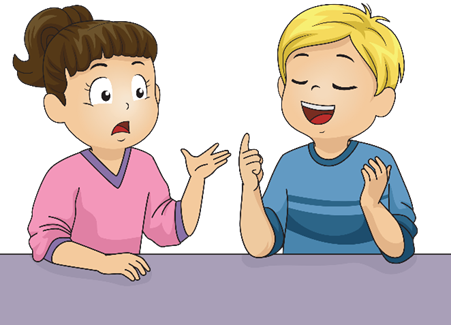 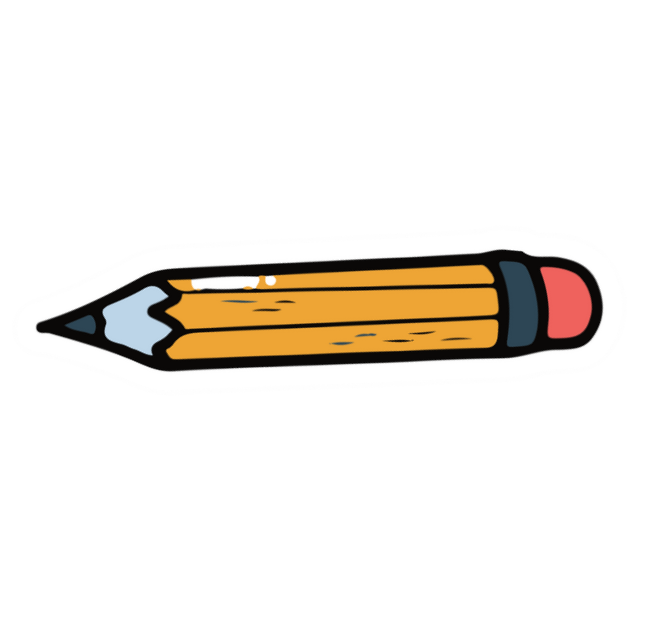 LUYỆN TẬP 1:
Chứng minh rằng:
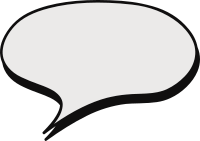 Giải
b) Ta có:
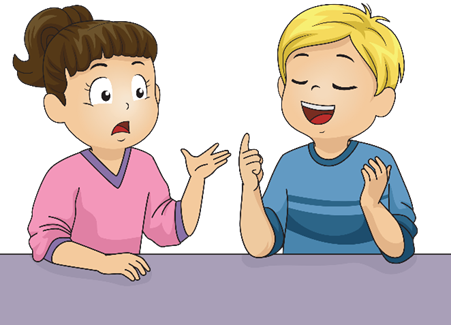 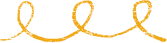 VẬN DỤNG 1
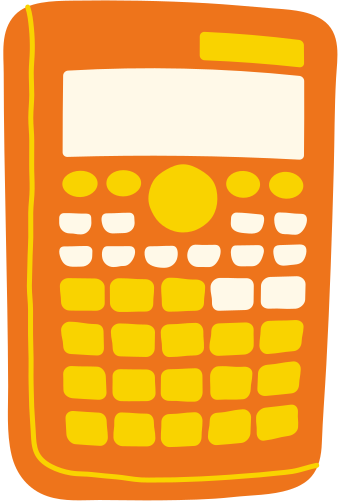 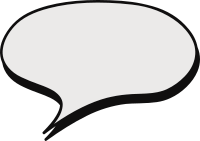 Giải
Giải bài toán trong tình huống mở đầu.
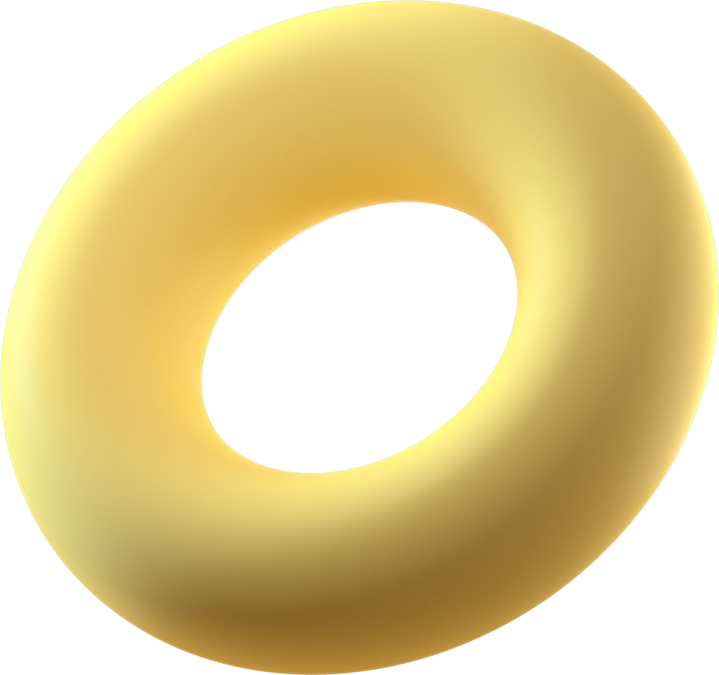 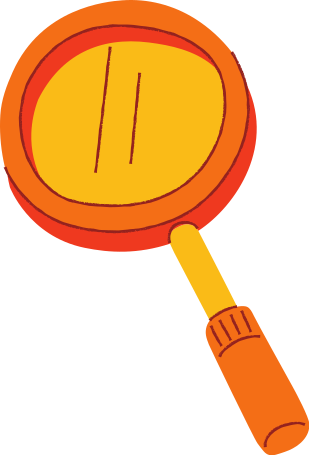 2. CÔNG THỨC NHÂN ĐÔI
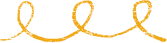 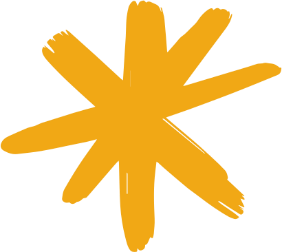 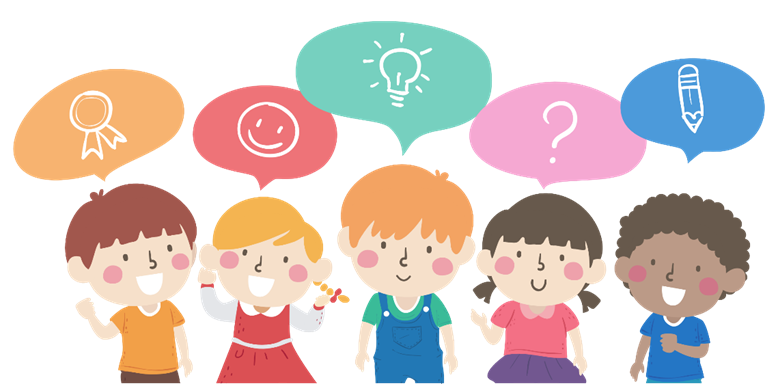 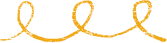 HĐ2
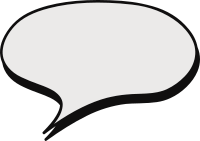 Giải
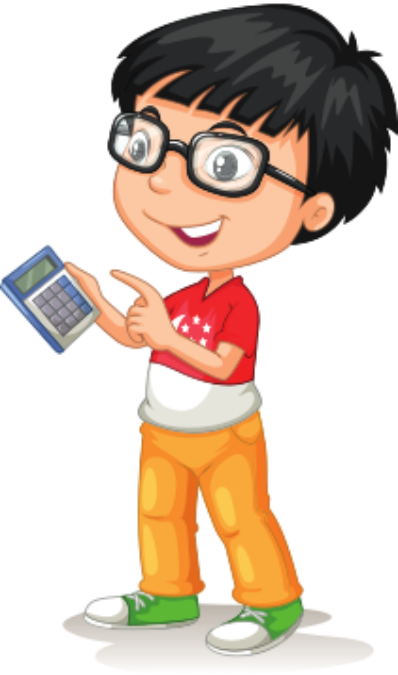 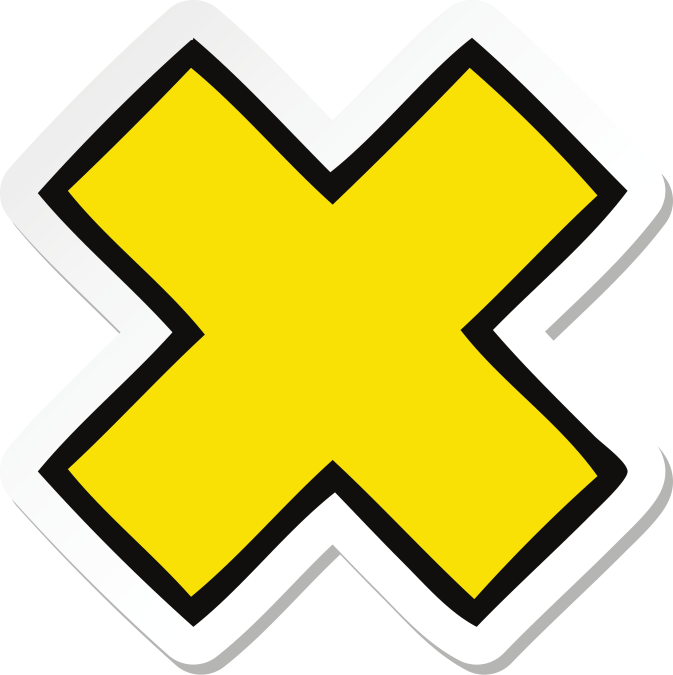 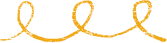 HĐ2
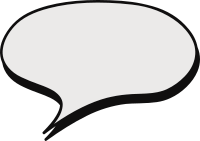 Giải
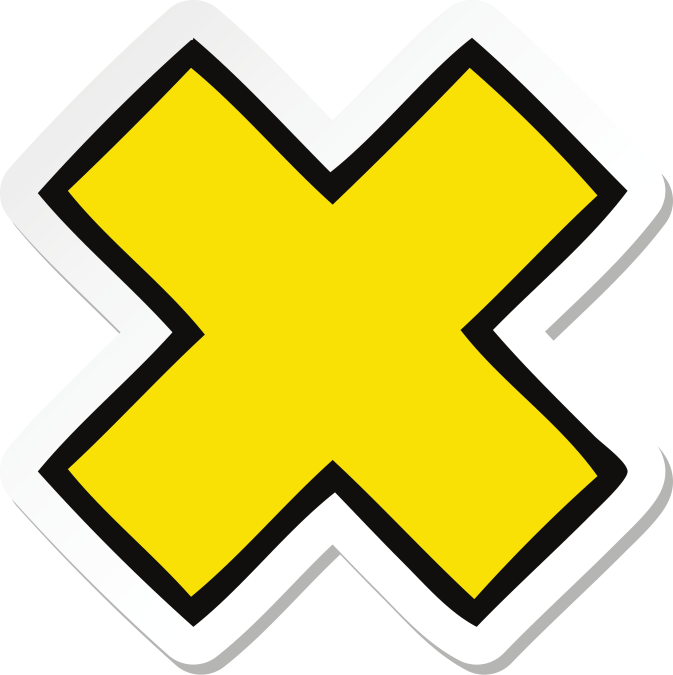 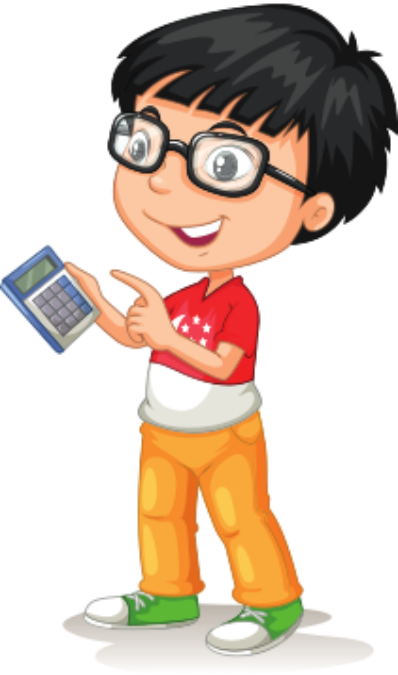 KẾT LUẬN
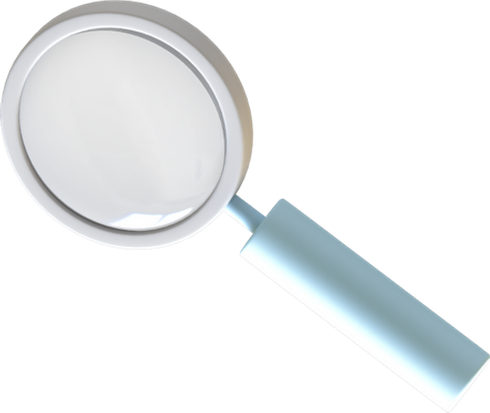 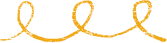 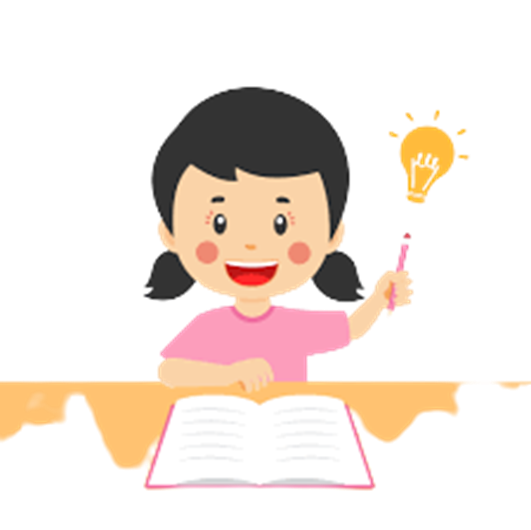 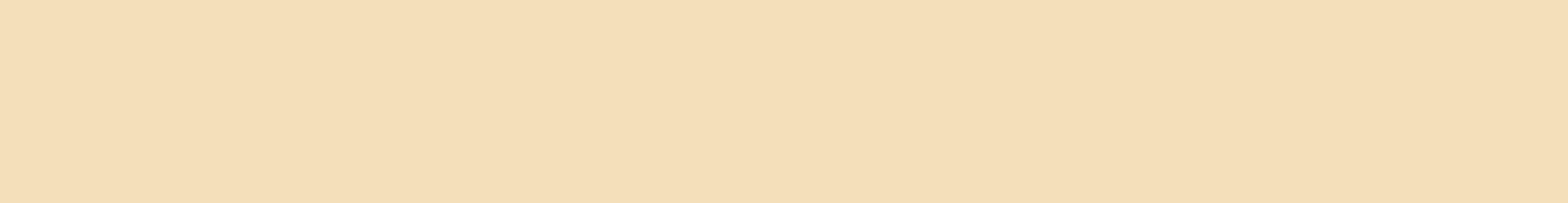 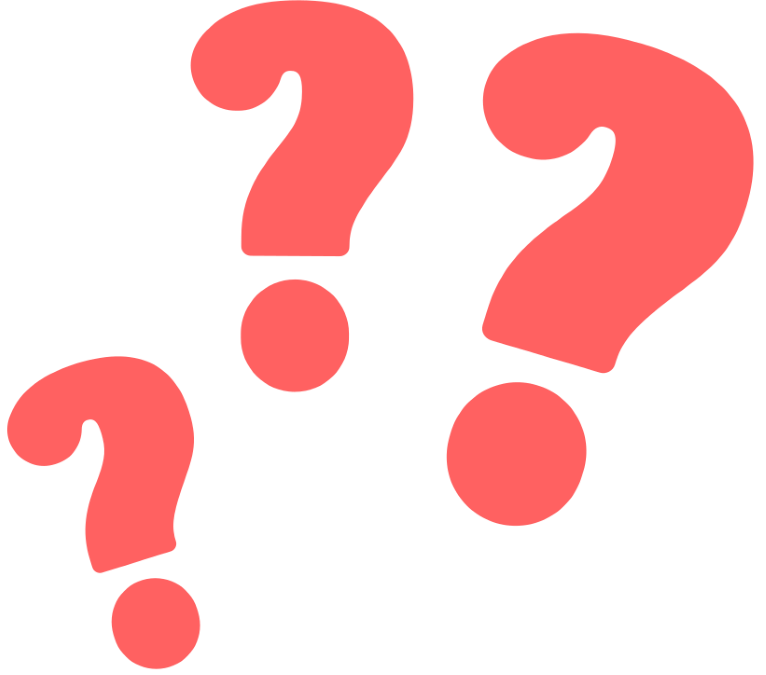 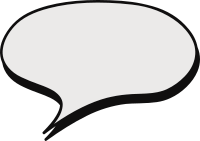 Giải
Ví dụ 3
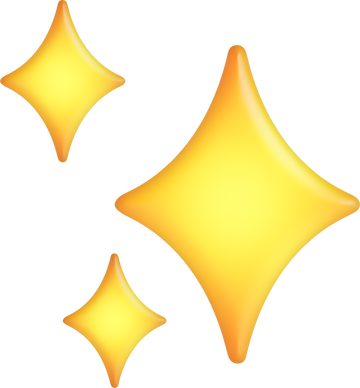 Do đó
Vậy
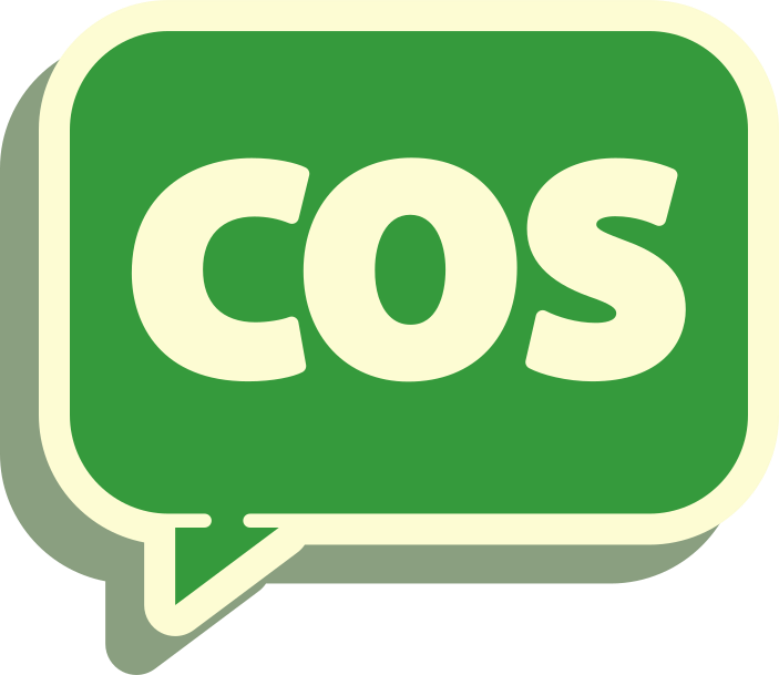 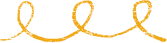 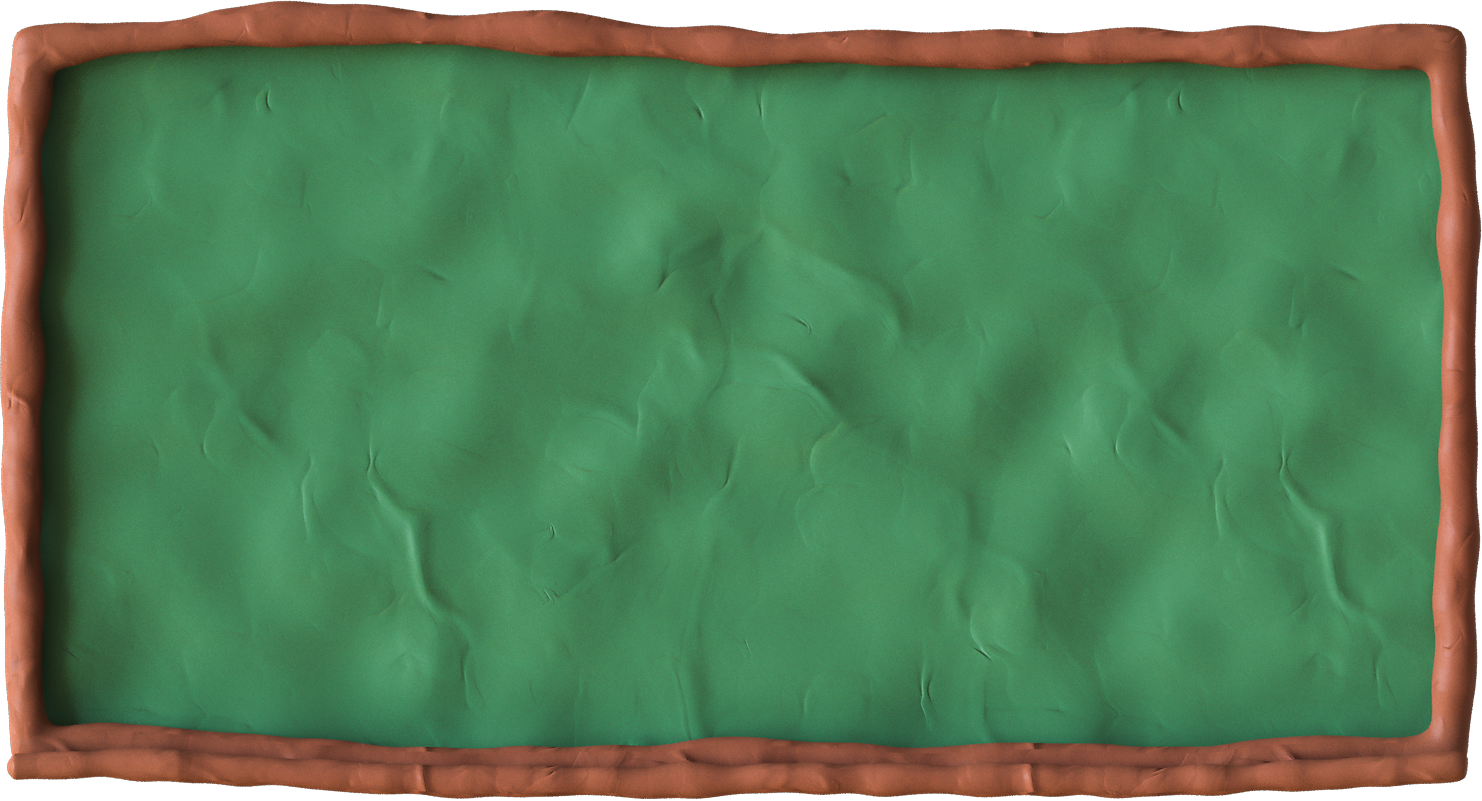 Công thức hạ bậc
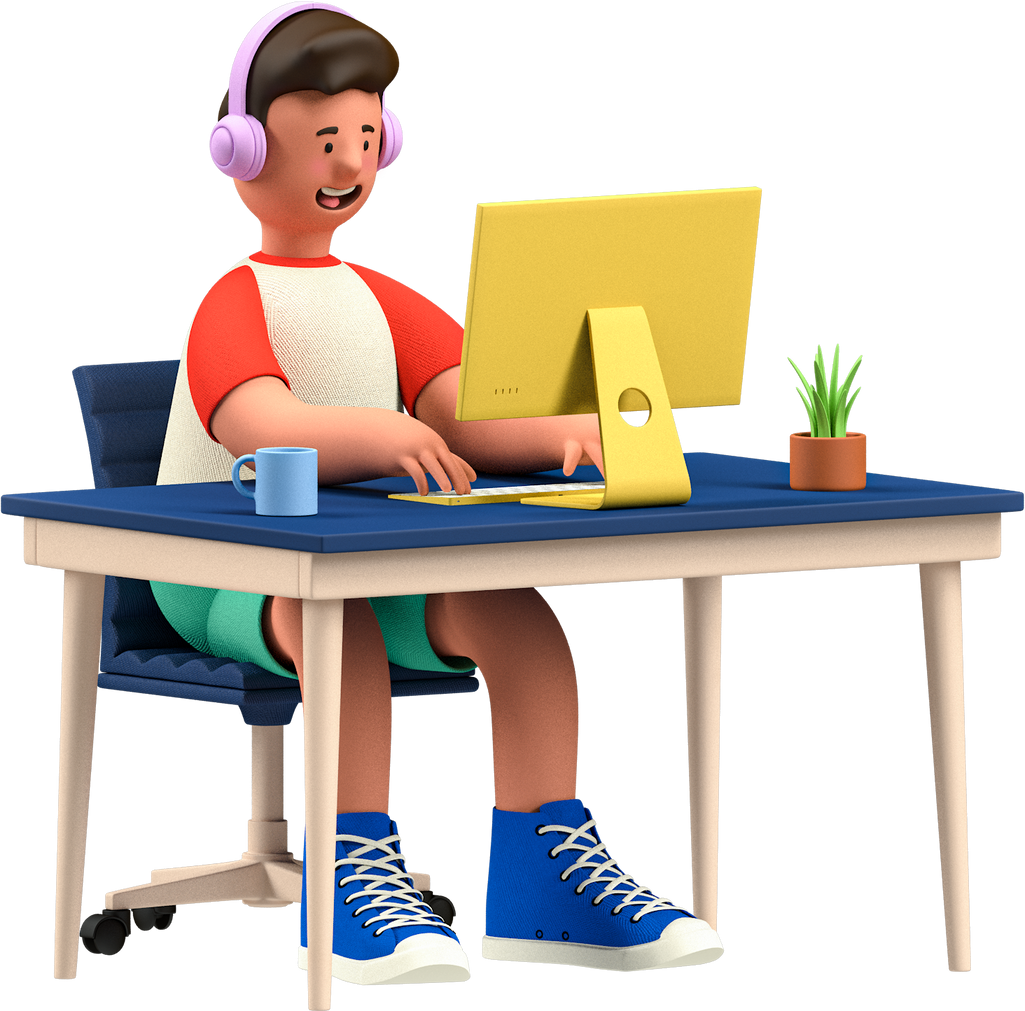 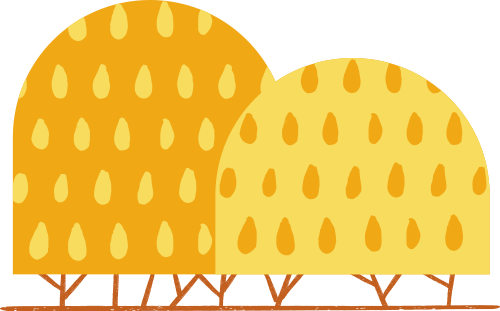 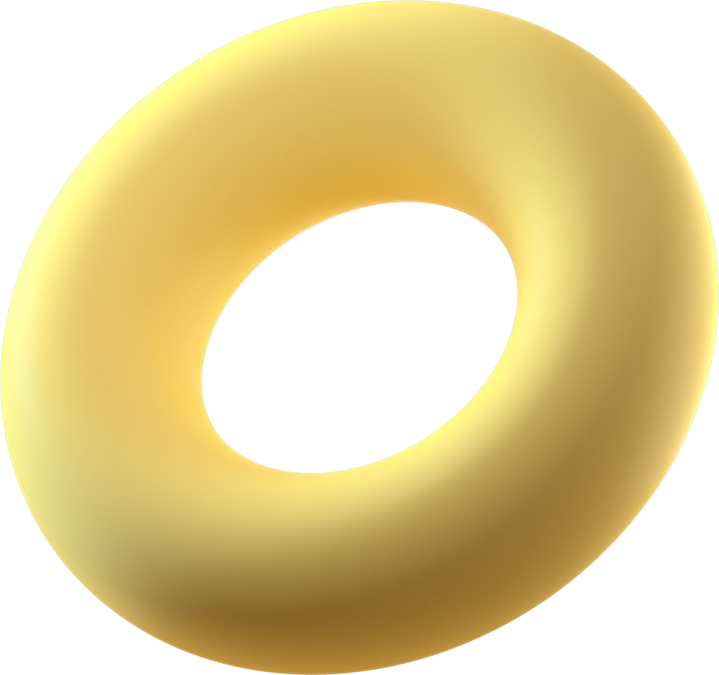 LUYỆN TẬP 2:
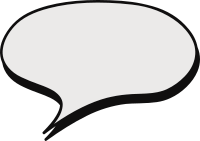 Giải
Không dùng máy tính, tính
Ta có:
Suy ra
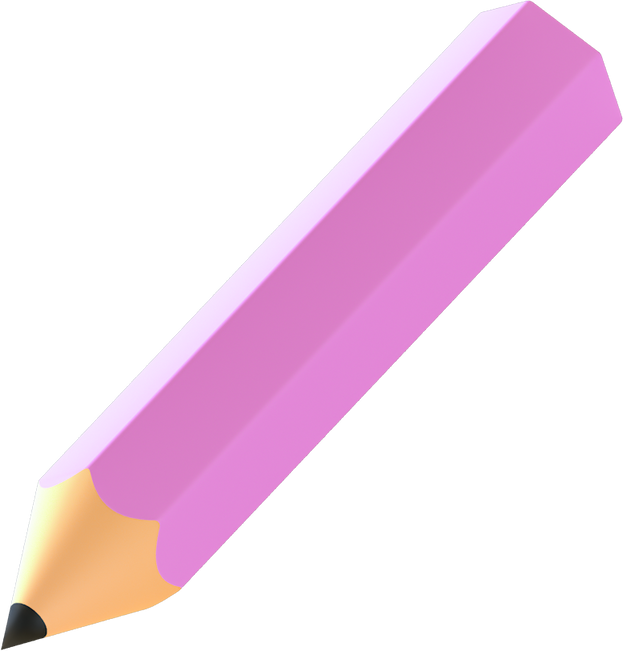 Vì                 nên suy ra
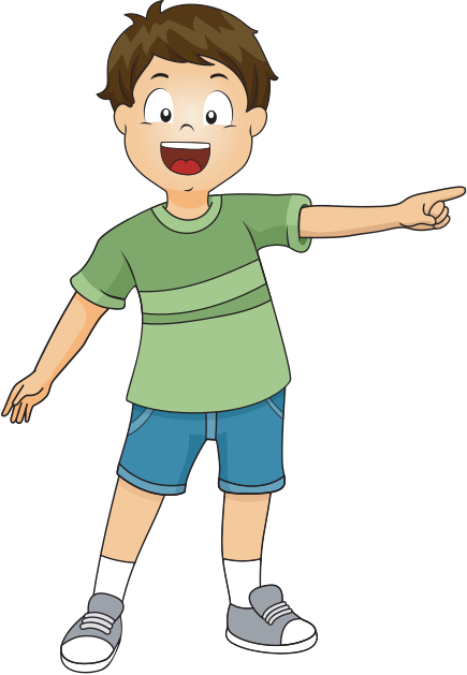 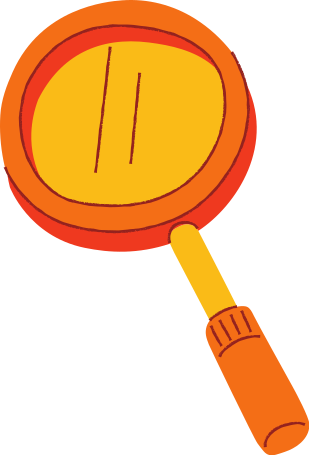 3. CÔNG THỨC BIẾN ĐỔI 
TÍCH THÀNH TỔNG
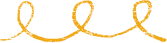 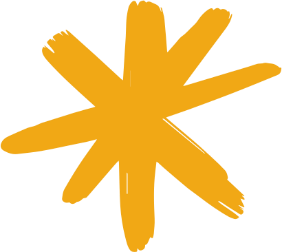 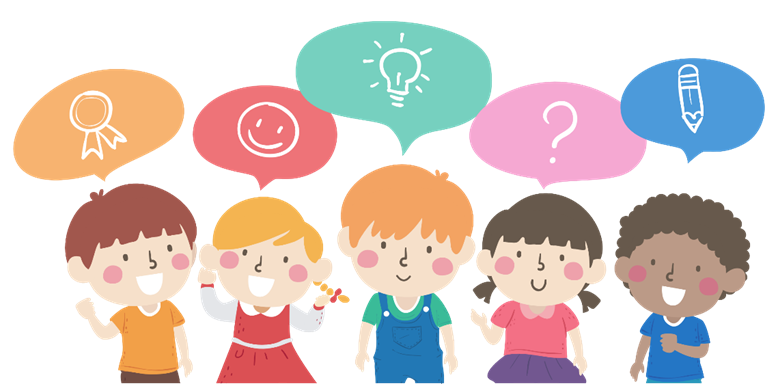 HĐ3
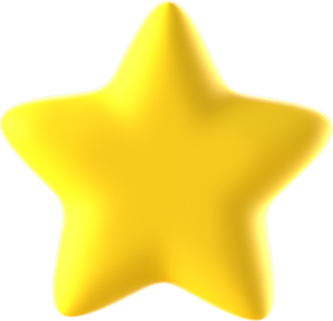 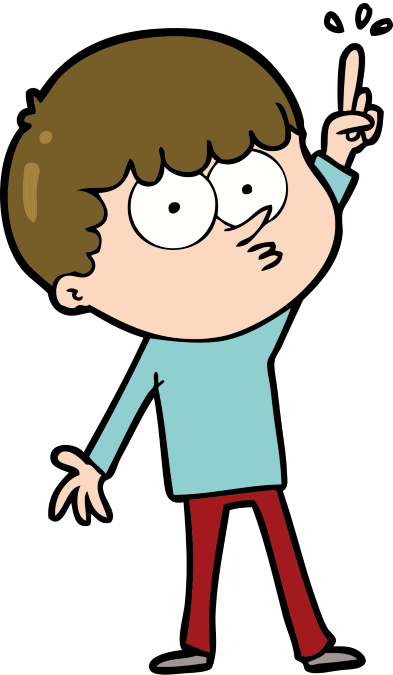 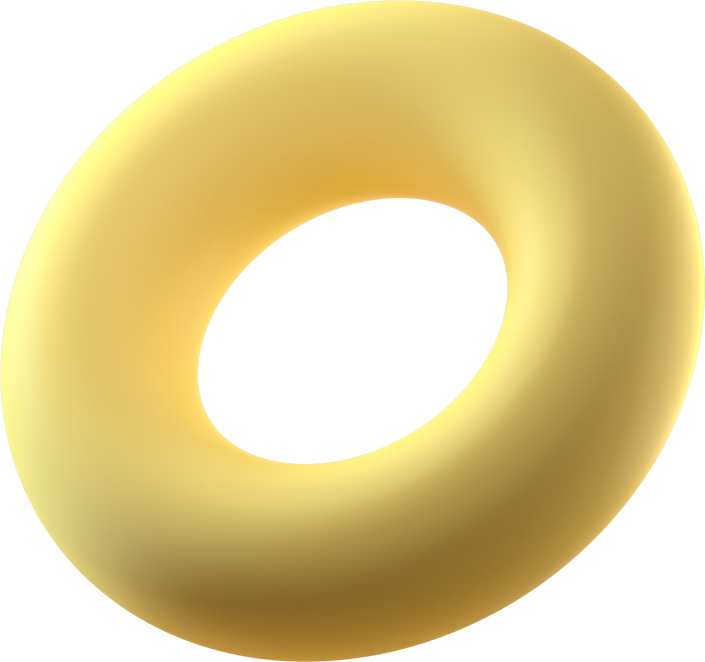 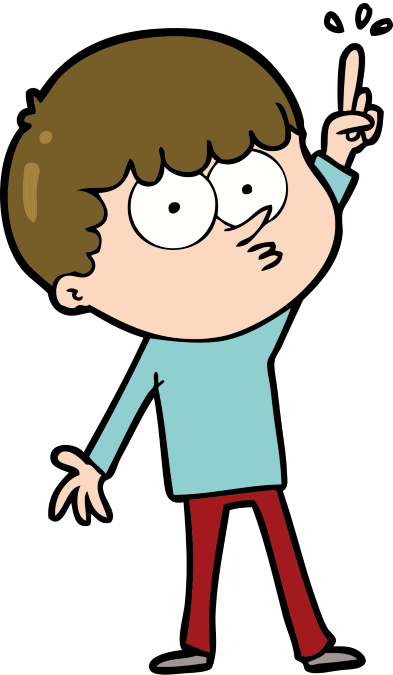 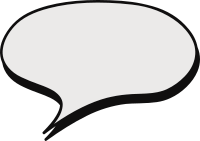 Giải
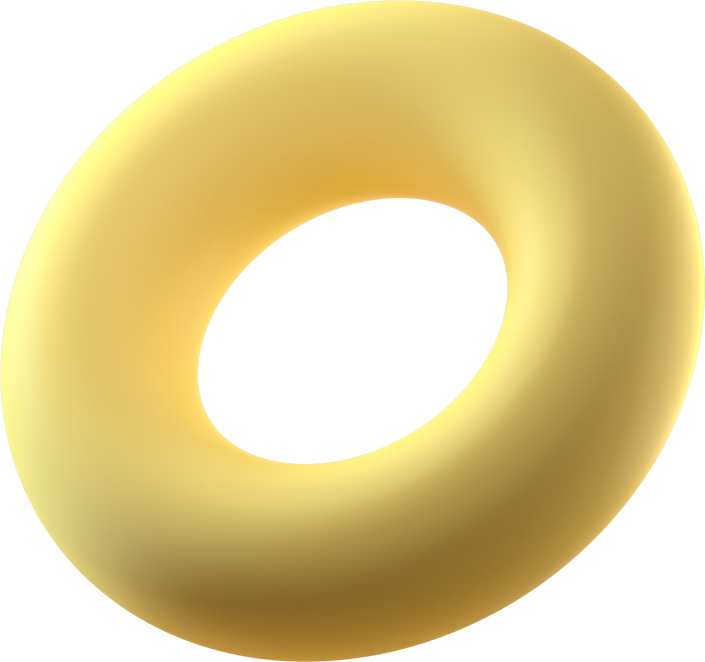 Từ đó suy ra:
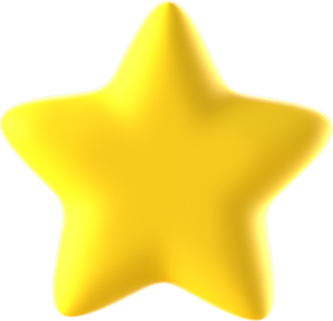 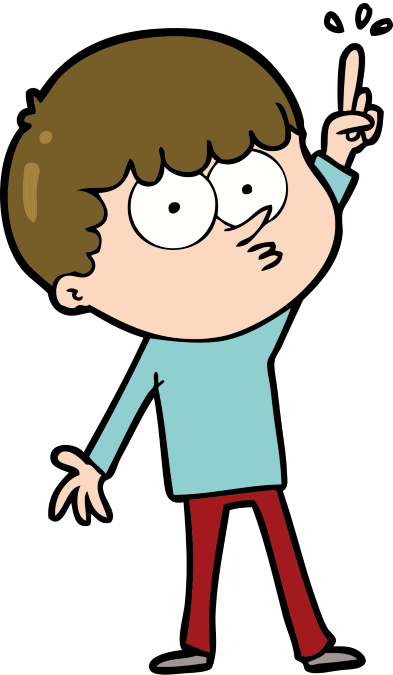 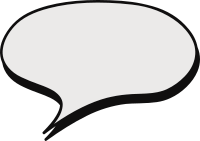 Giải
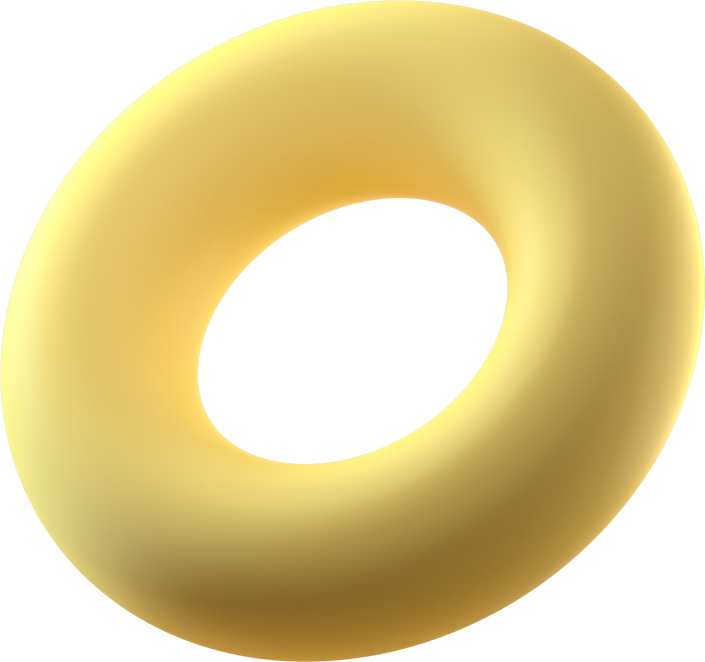 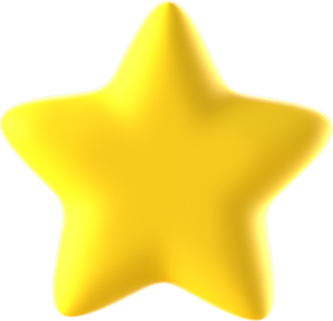 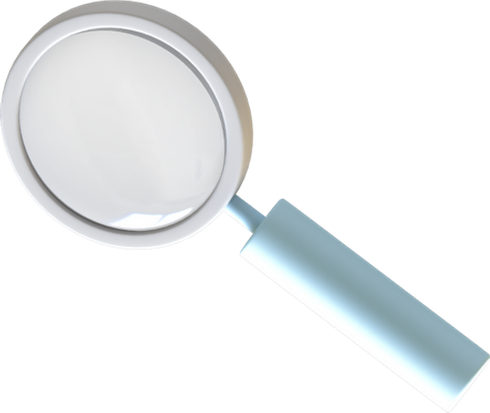 KẾT LUẬN
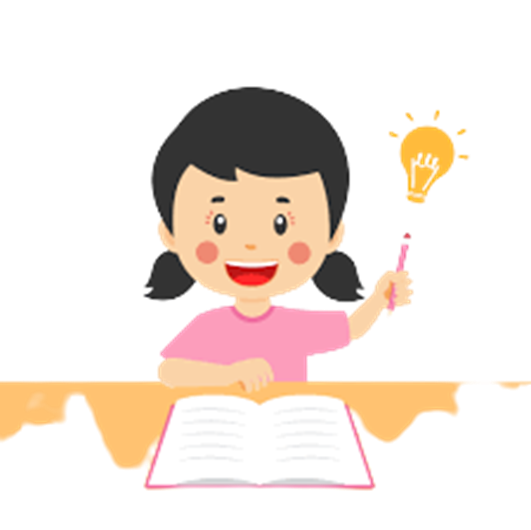 Công thức biến đổi tích thành tổng
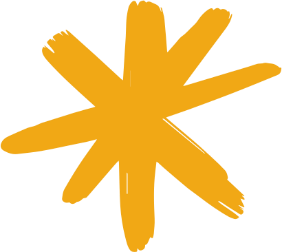 Ví dụ 4
Tính giá trị của các biểu thức:
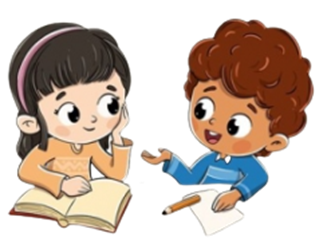 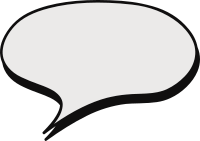 Giải
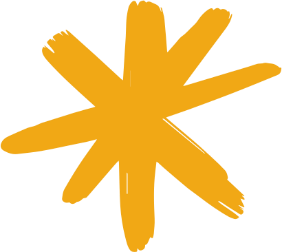 Ta có:
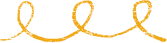 Ví dụ 4
Tính giá trị của các biểu thức:
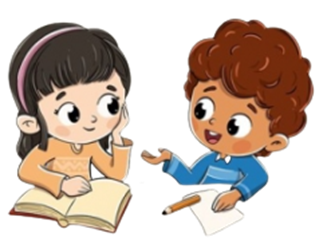 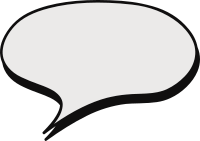 Giải
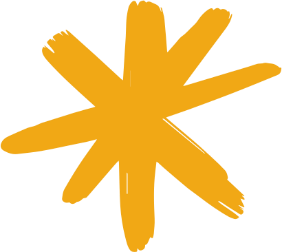 Ta có:
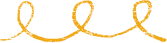 Không dùng máy tính, tính giá trị của các biểu thức:
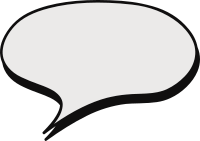 Giải
LUYỆN TẬP 3:
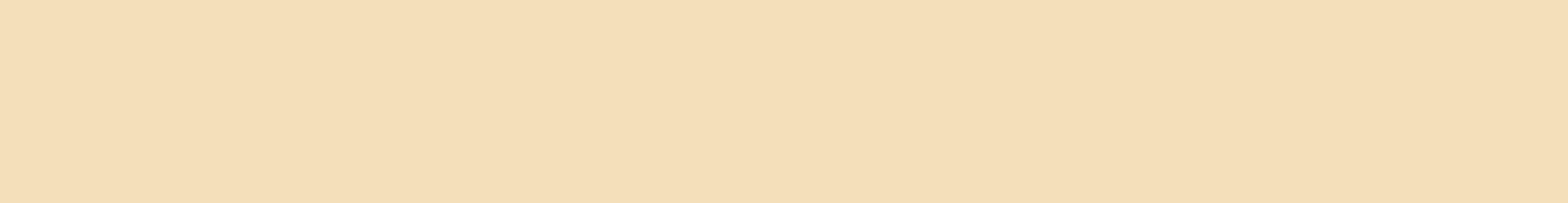 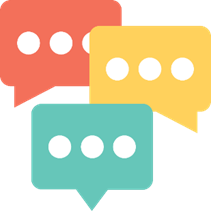 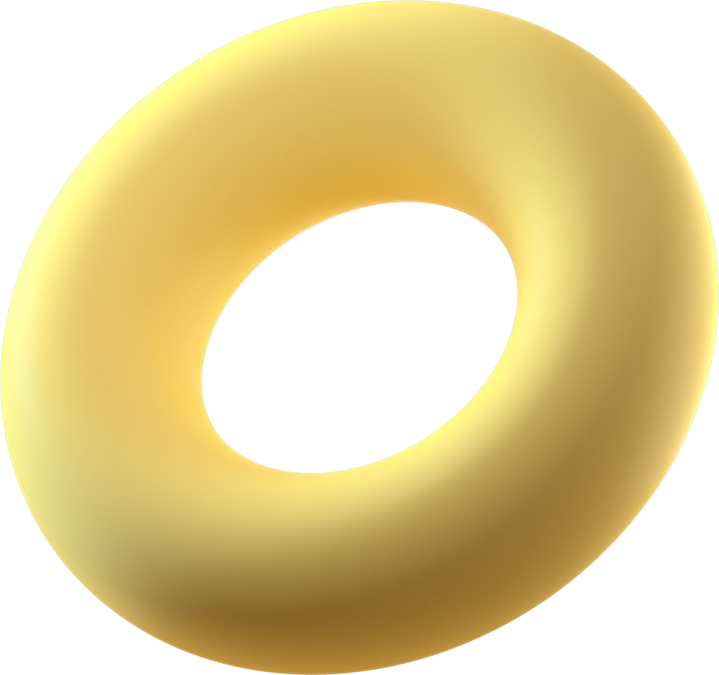 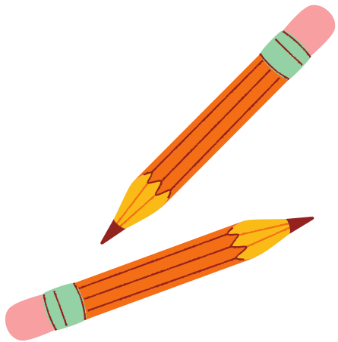 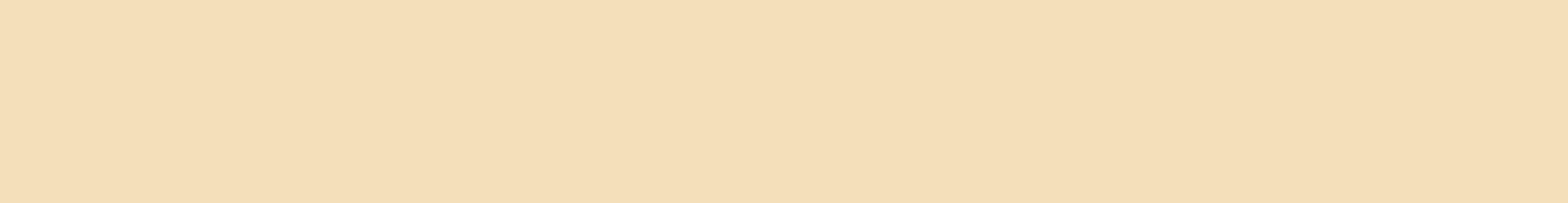 Không dùng máy tính, tính giá trị của các biểu thức:
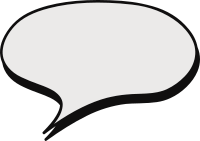 Giải
LUYỆN TẬP 3:
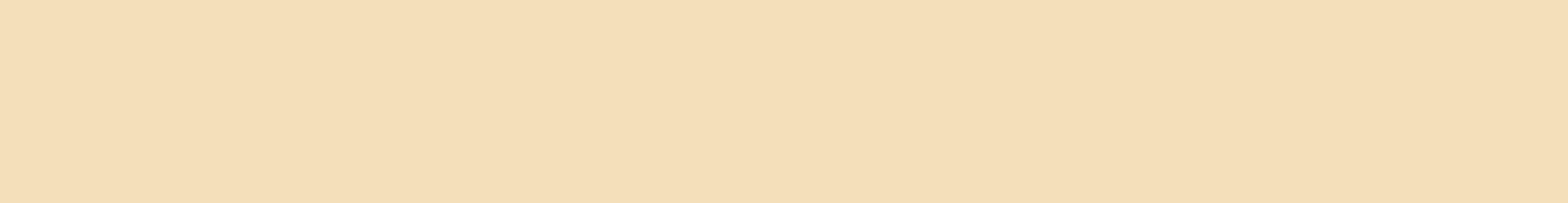 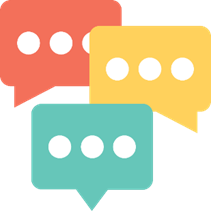 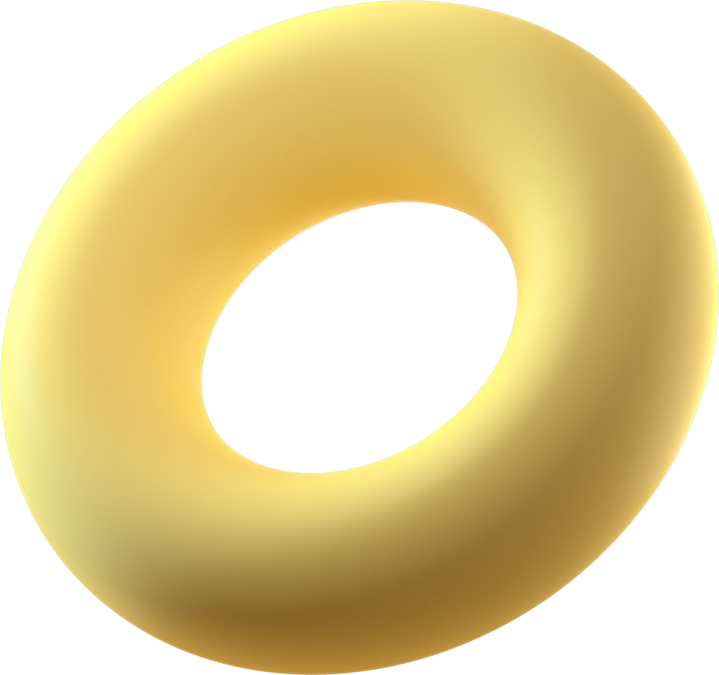 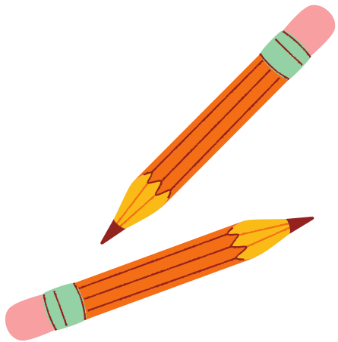 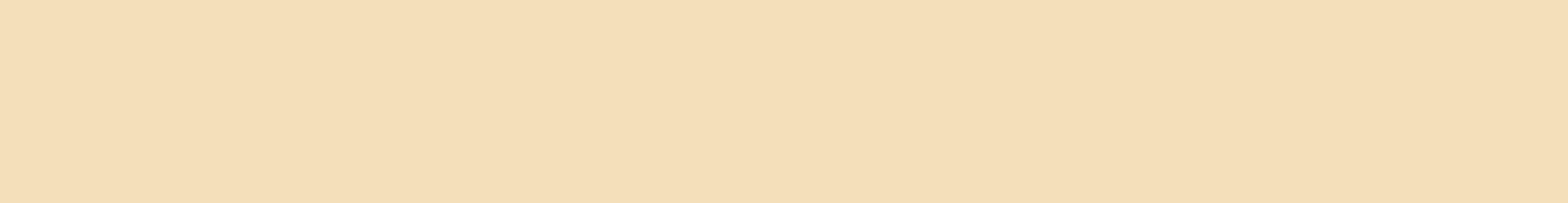 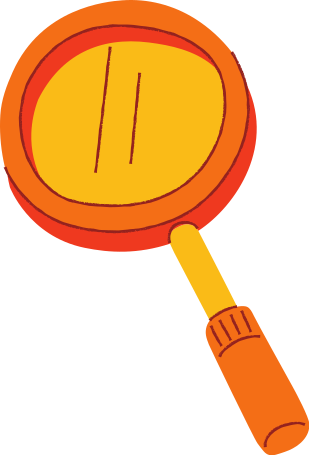 4. CÔNG THỨC BIẾN ĐỔI 
TỔNG THÀNH TÍCH
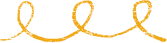 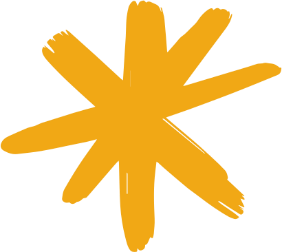 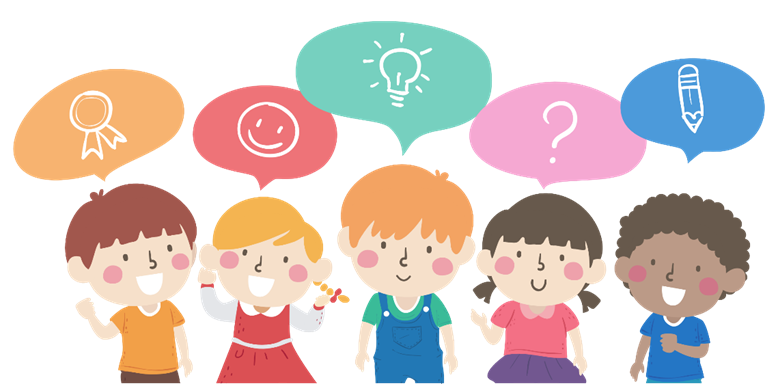 HĐ4
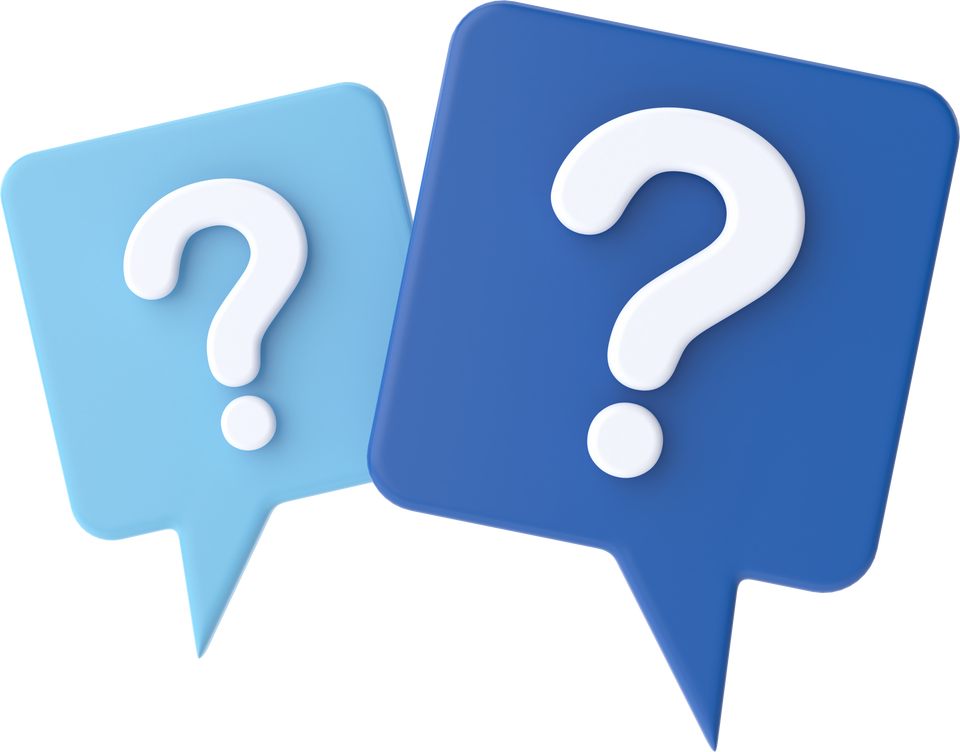 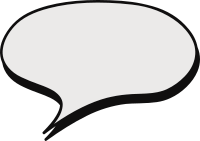 Giải
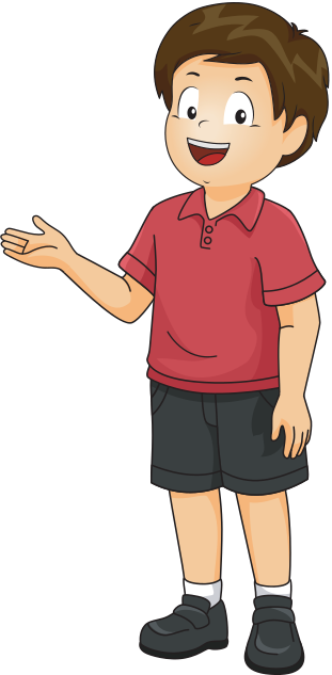 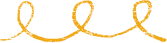 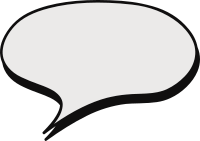 Giải
Khi đó: (1) trở thành:
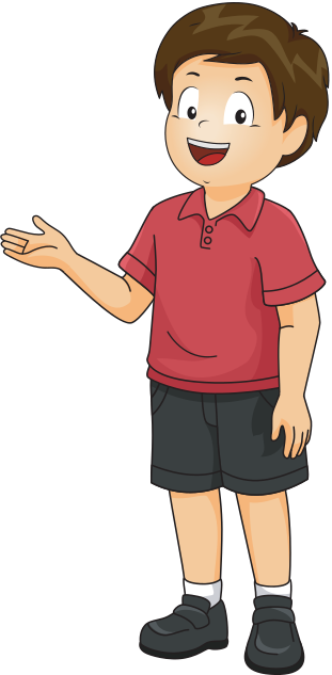 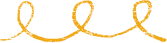 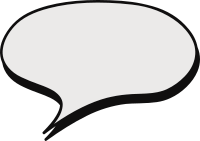 Giải
(2) trở thành:
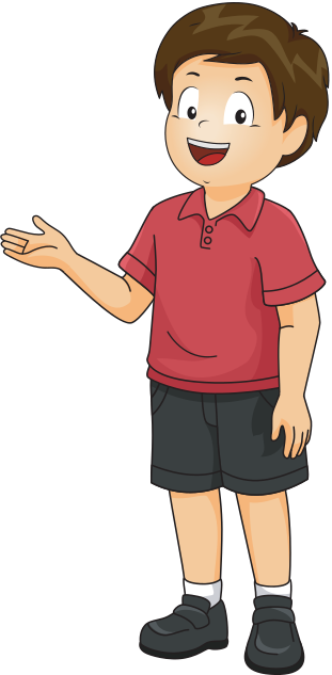 (3) trở thành:
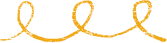 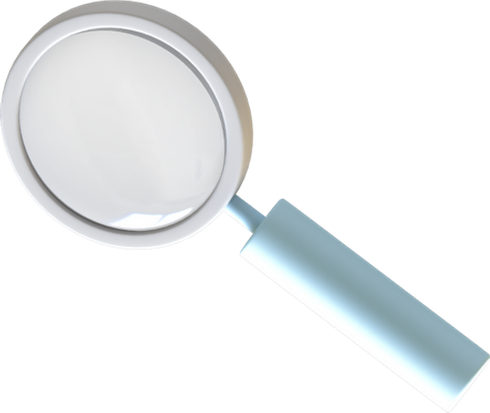 KẾT LUẬN
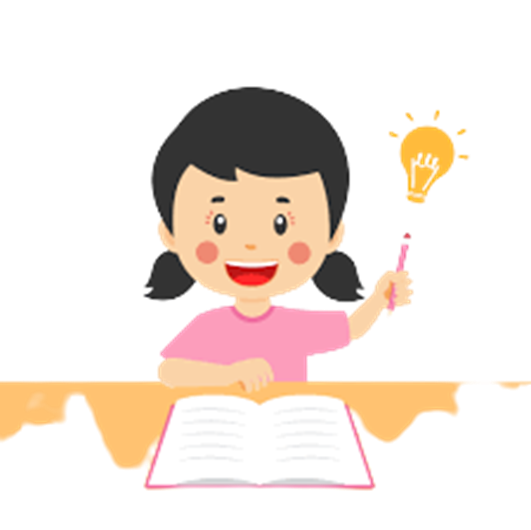 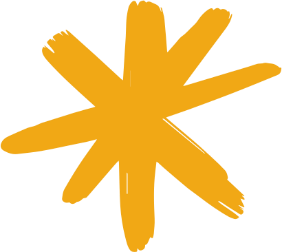 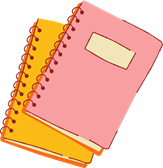 Ví dụ 5
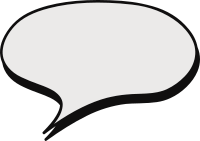 Giải
Không dùng máy tính, tính giá trị của biểu thức
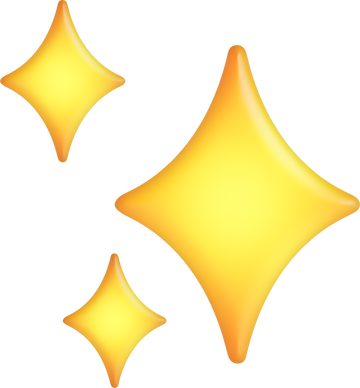 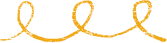 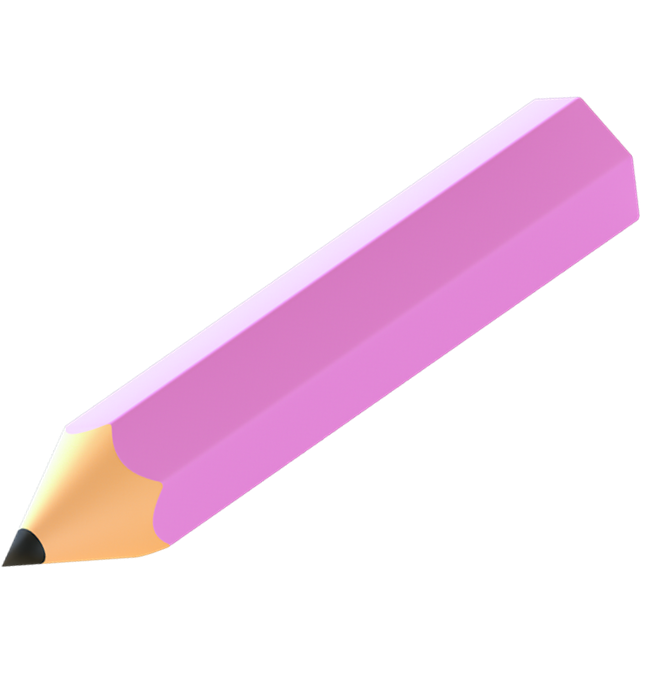 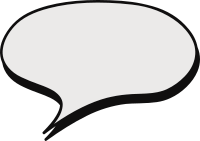 CÂU HỎI
Giải
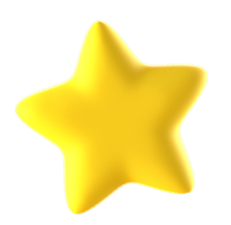 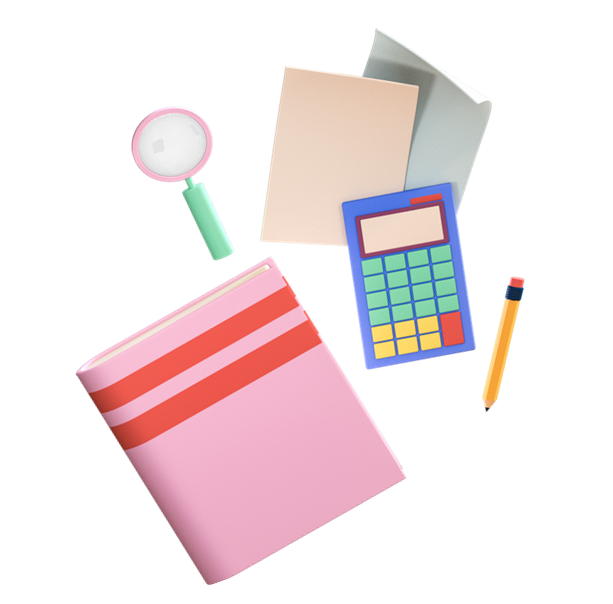 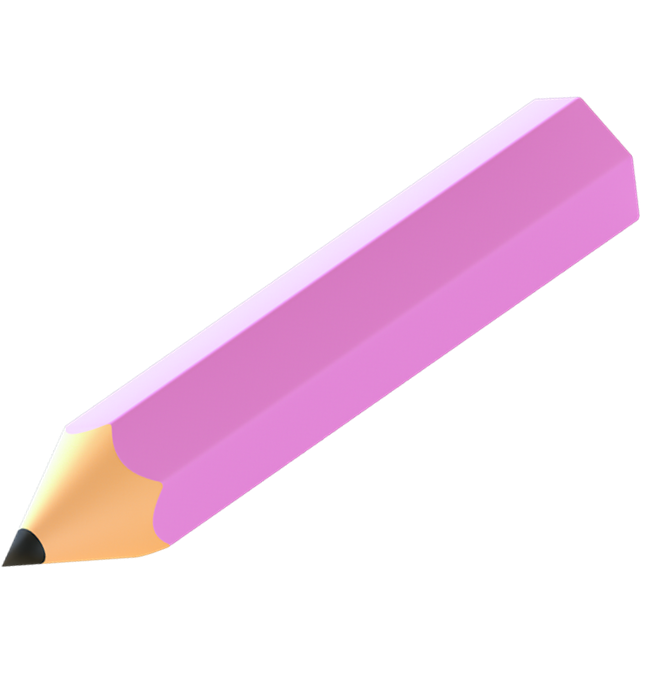 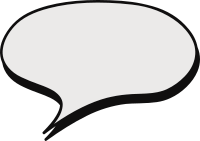 CÂU HỎI
Giải
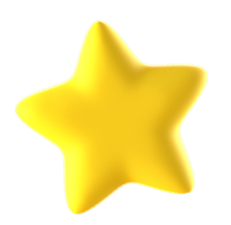 b)
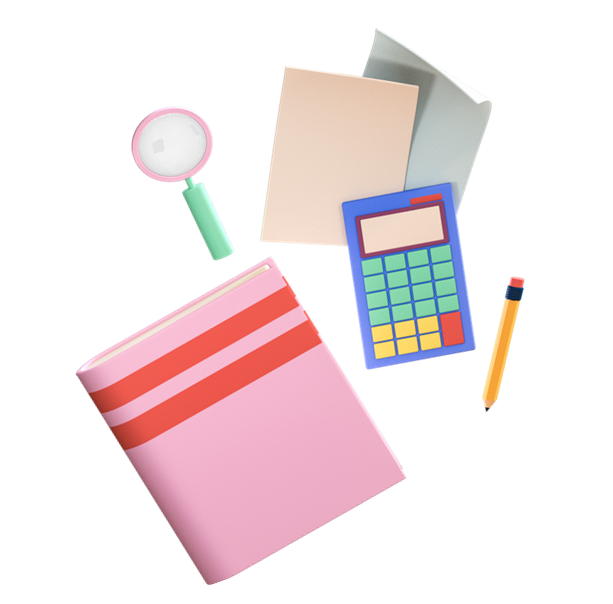 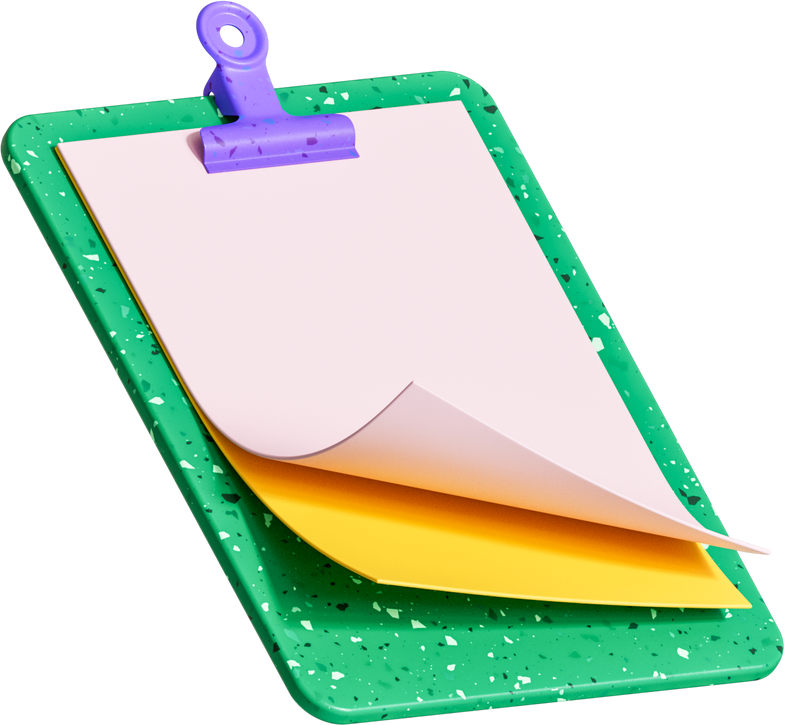 LUYỆN TẬP 4:
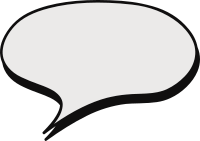 Giải
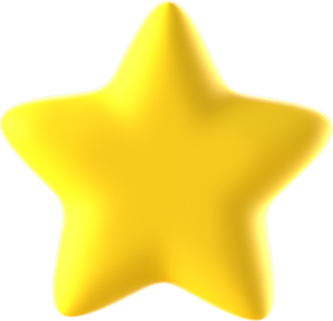 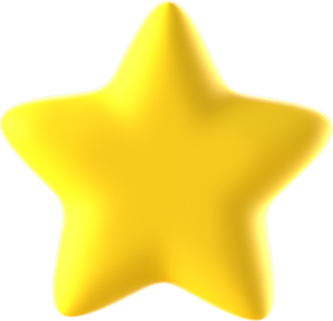 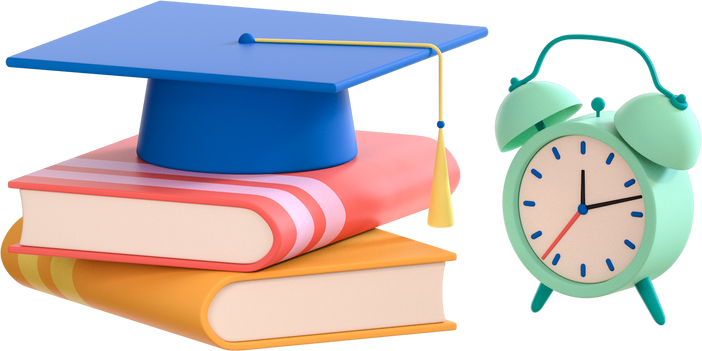 VẬN DỤNG 2
Khi nhấn một phím trên điện thoại cảm ứng, bàn phím sẽ tạo ra hai âm thuần, kết hợp với nhau để tạo ra âm thanh nhận dạng duy nhất phím. Hình 1.13 cho thấy tần số thấp f1 và tần số cao f2 liên quan đến mỗi phím. Nhấn một phím sẽ tạo ra
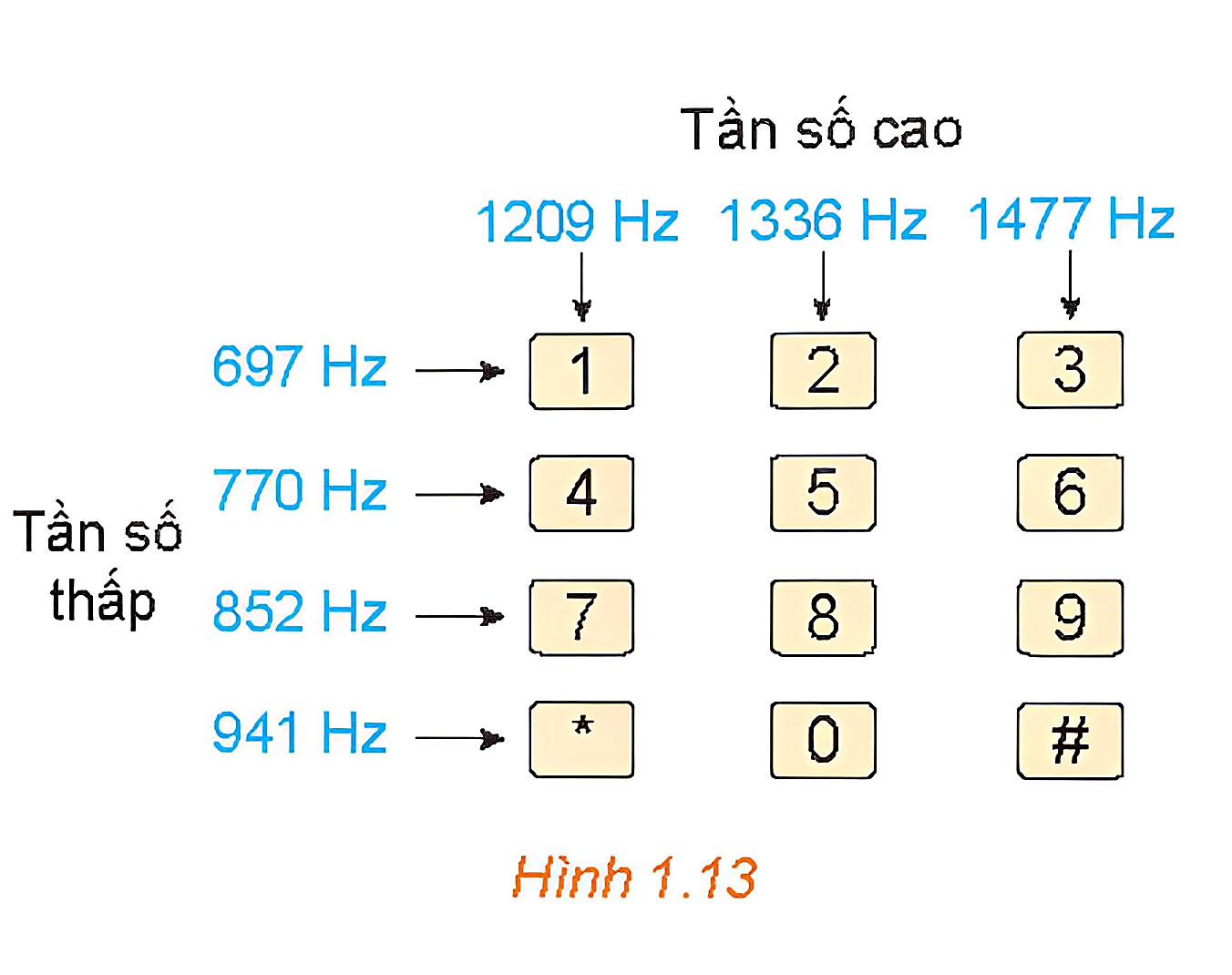 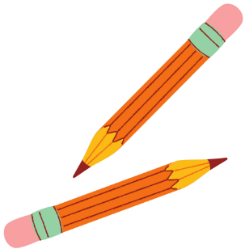 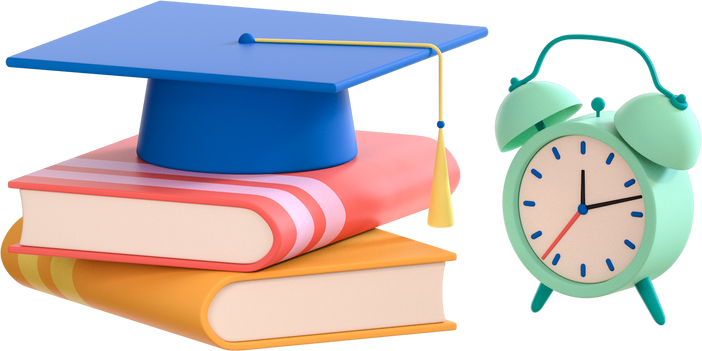 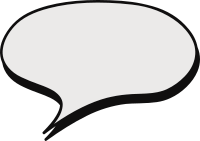 Giải
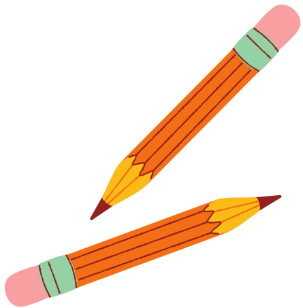 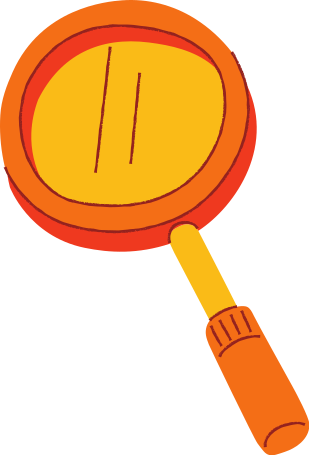 LUYỆN TẬP
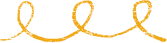 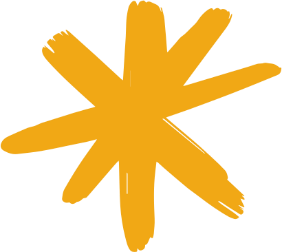 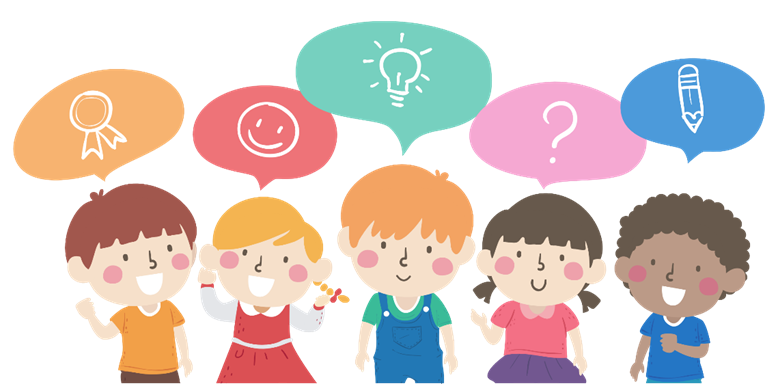 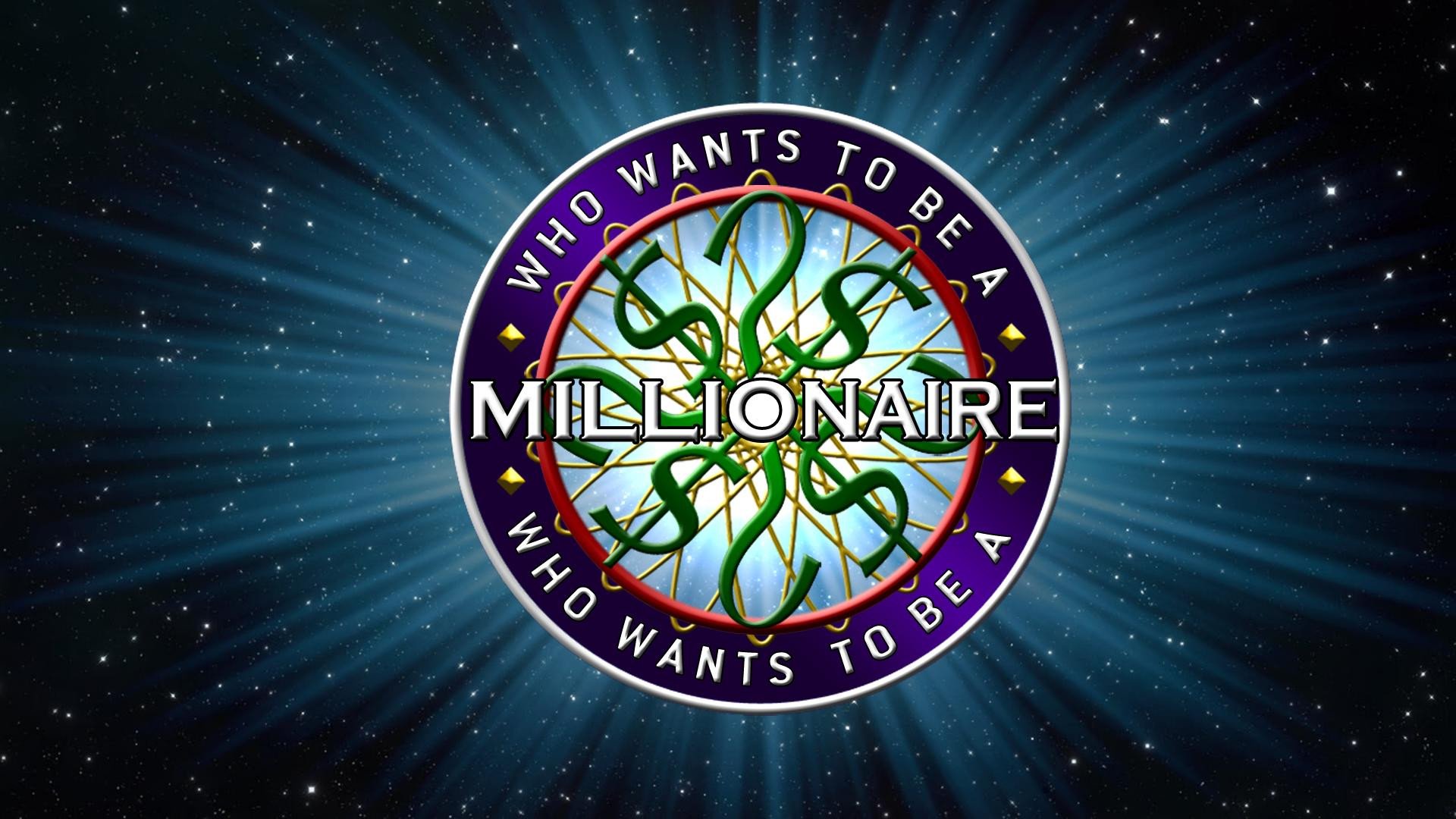 50:50
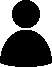 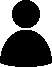 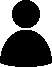 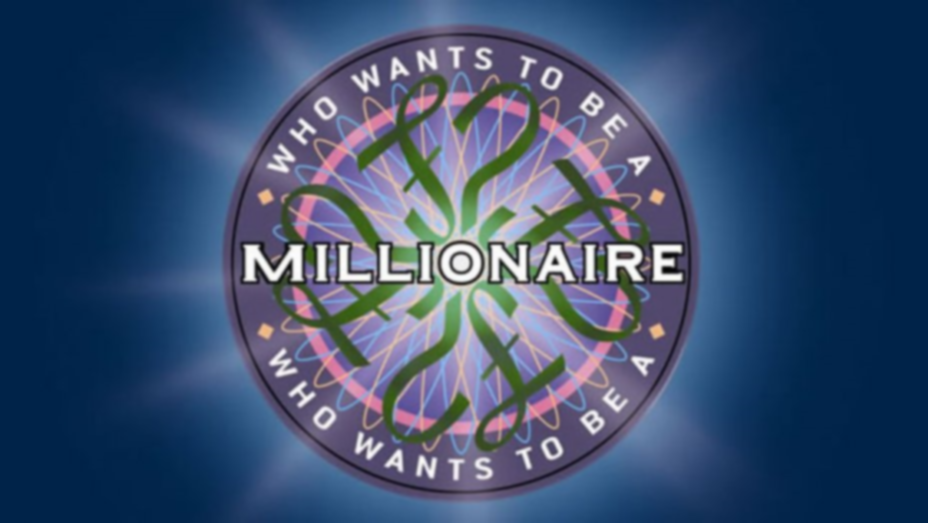 50:50
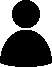 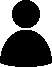 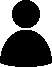 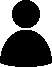 Key
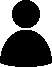 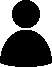 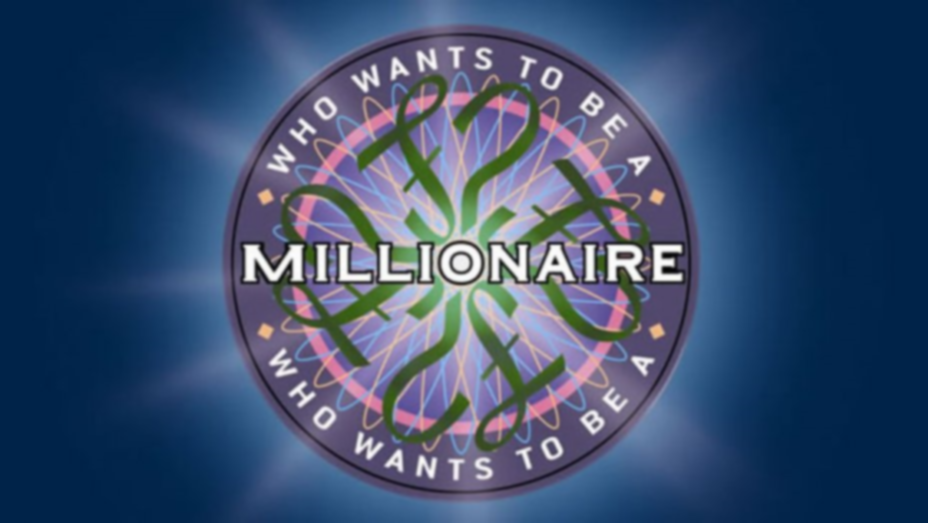 50:50
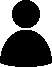 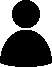 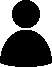 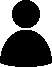 Key
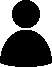 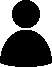 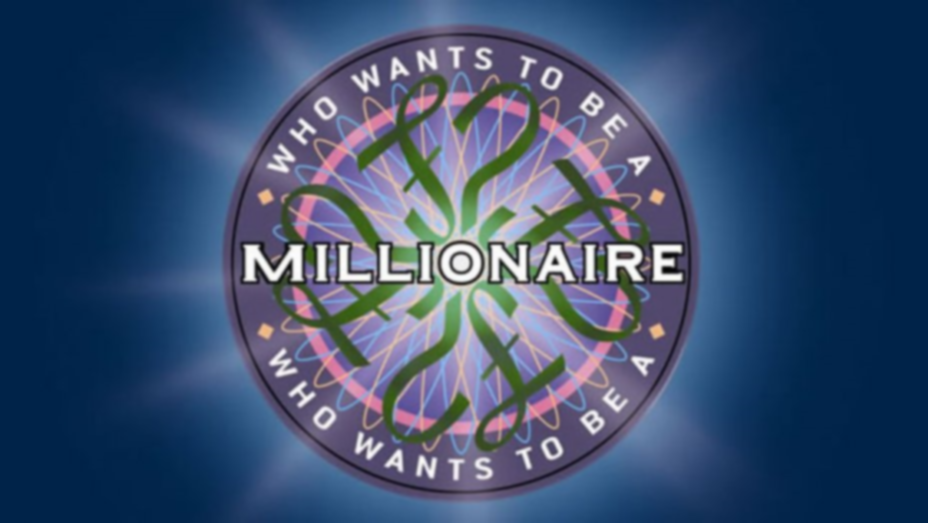 50:50
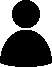 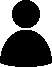 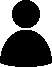 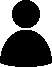 Key
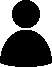 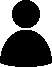 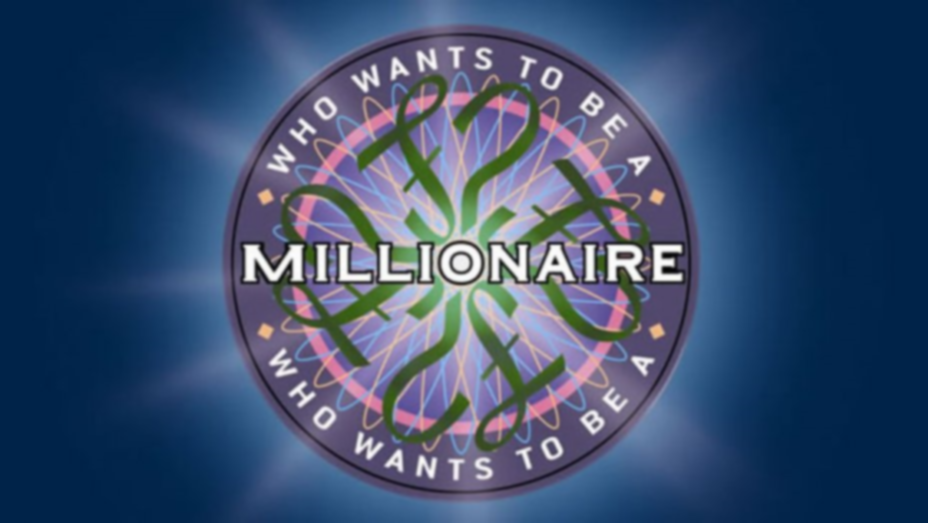 50:50
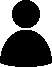 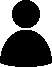 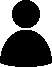 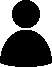 Key
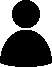 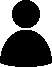 C. 3
B. 2
D. 4
A. 1
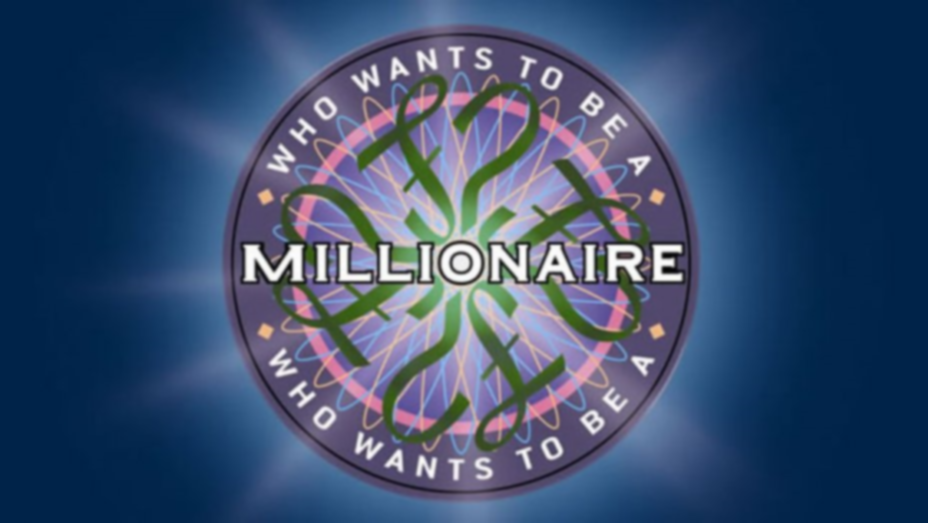 50:50
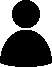 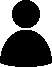 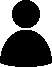 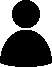 Key
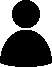 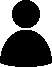 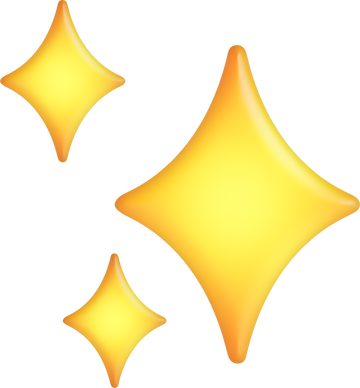 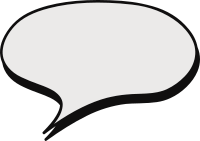 Giải
Bài 1.7 (SGK – tr21)
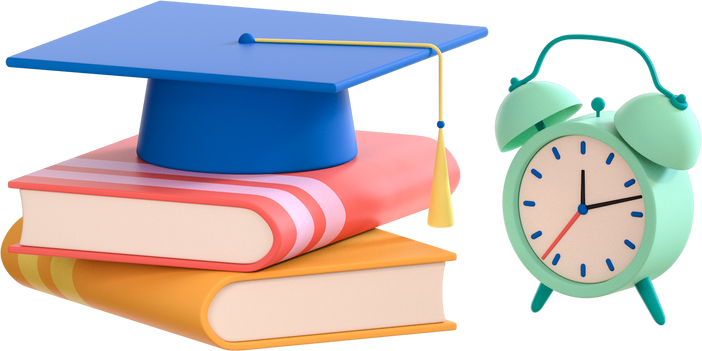 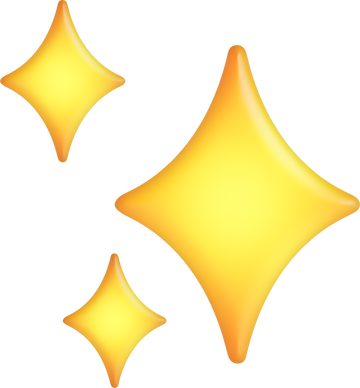 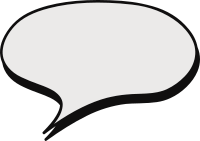 Giải
Bài 1.7 (SGK – tr21)
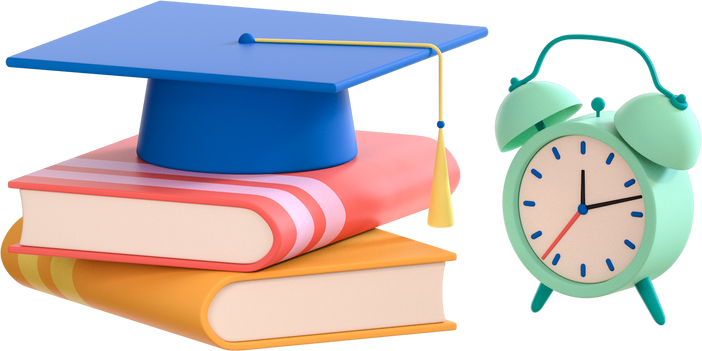 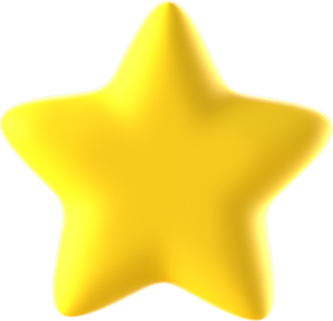 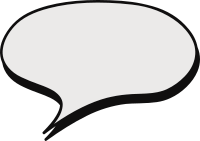 Giải
Bài 1.8 (SGK – tr21)
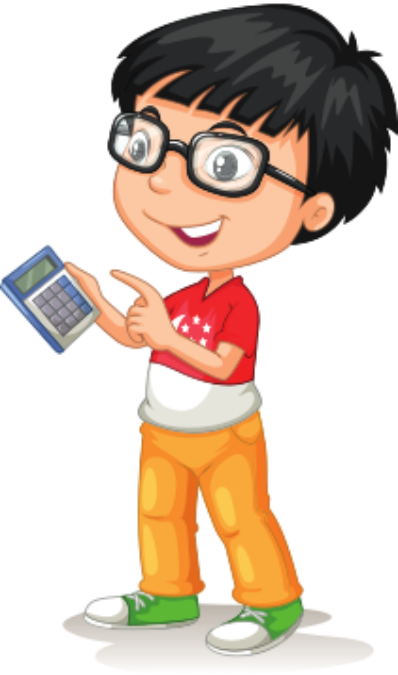 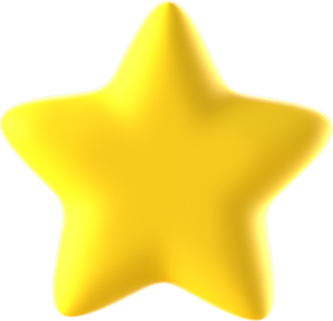 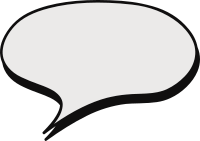 Giải
Bài 1.8 (SGK – tr21)
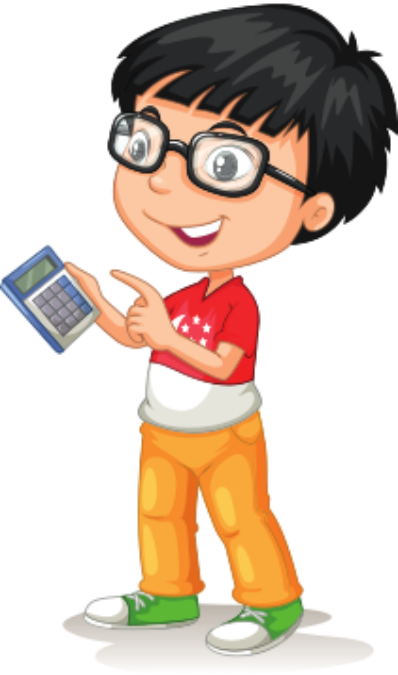 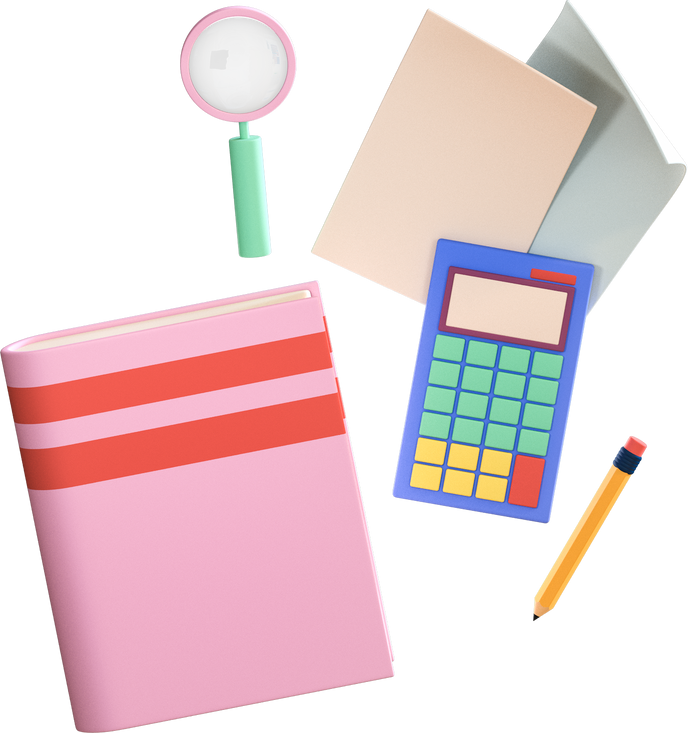 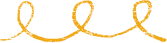 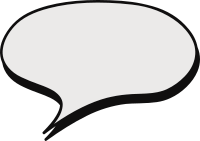 Giải
Bài 1.9 (SGK – tr21)
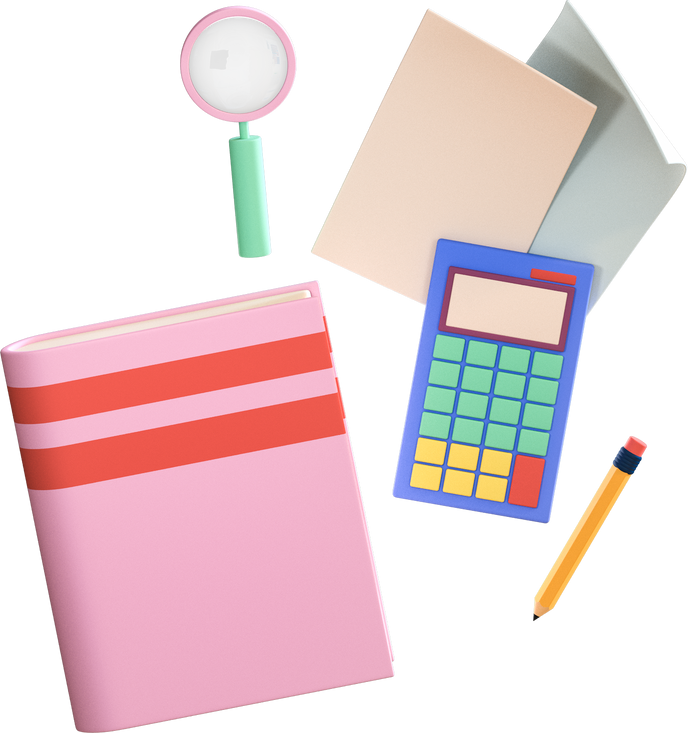 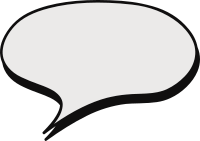 Giải
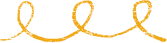 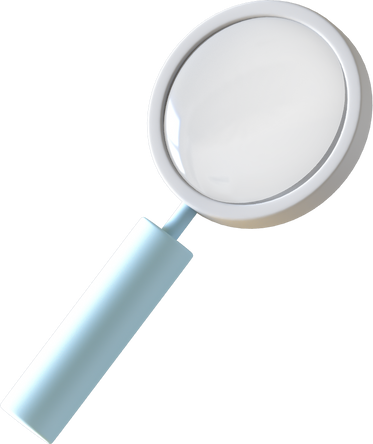 Tính giá trị của các biểu thức sau:
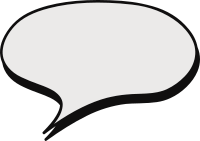 Giải
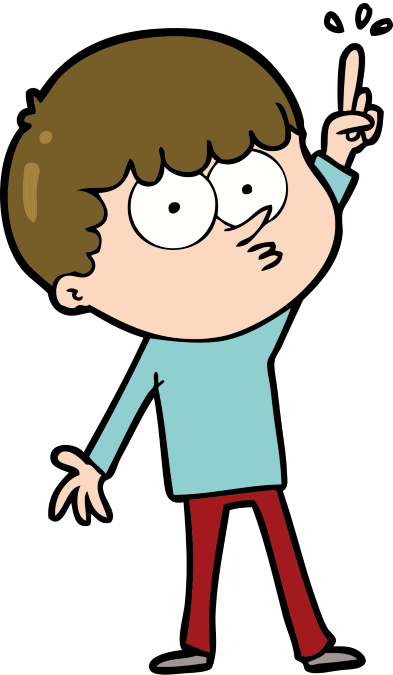 Bài 1.10 (SGK – tr21)
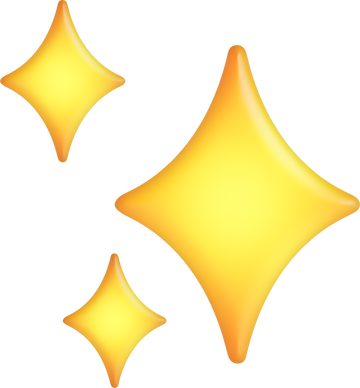 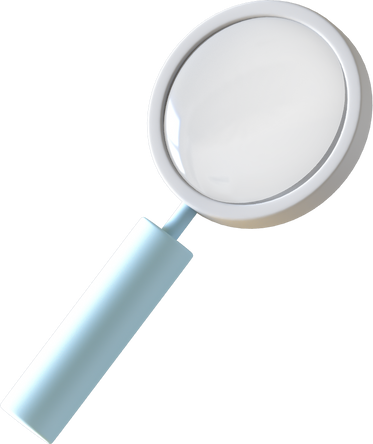 Tính giá trị của các biểu thức sau:
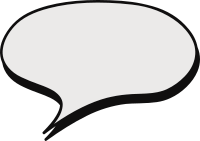 Giải
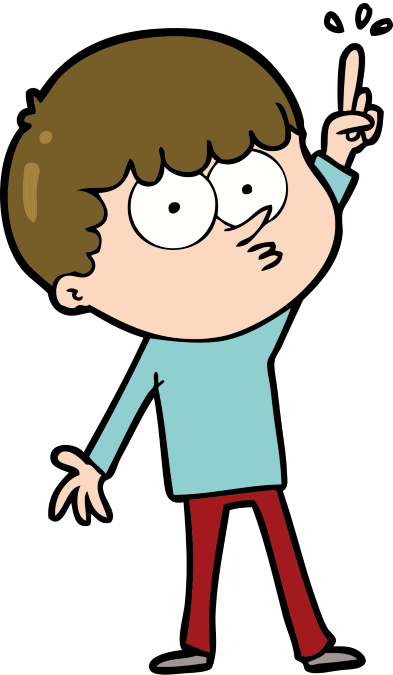 Bài 1.10 (SGK – tr21)
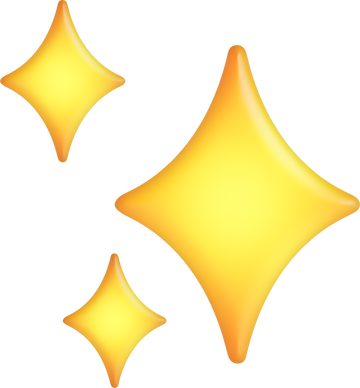 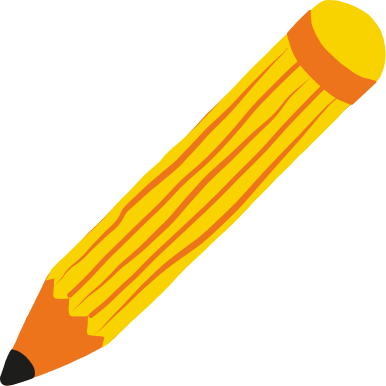 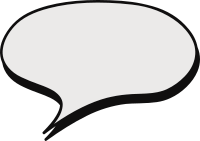 Giải
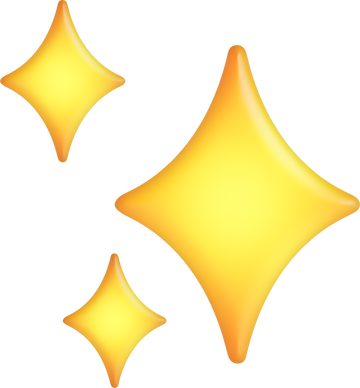 Bài 1.11 (SGK – tr21)
Ta có:
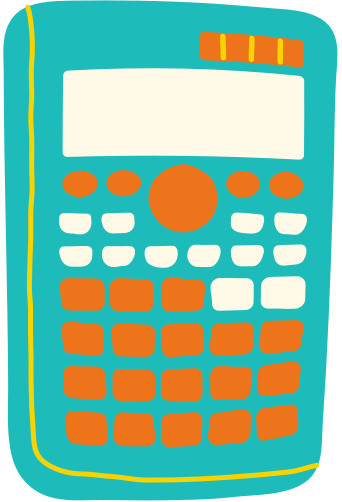 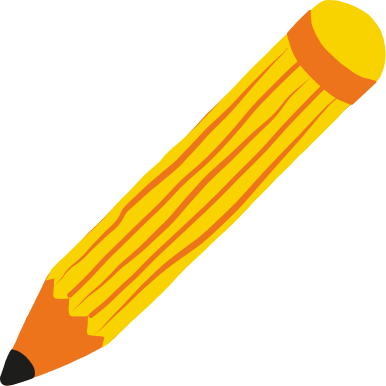 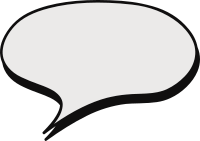 Giải
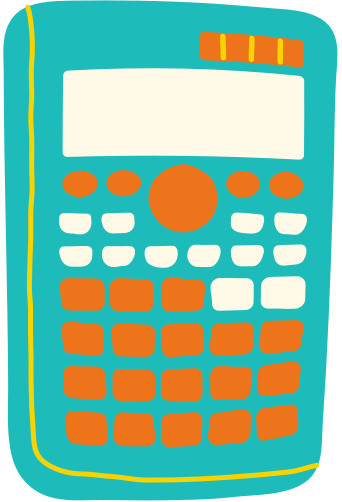 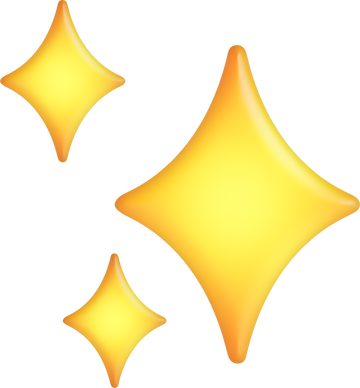 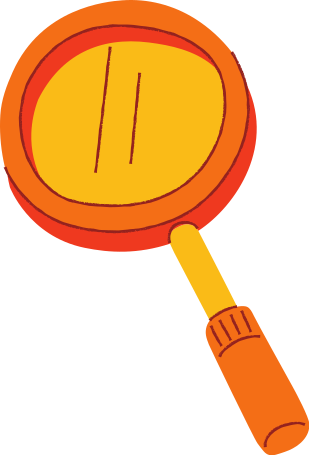 VẬN DỤNG
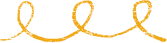 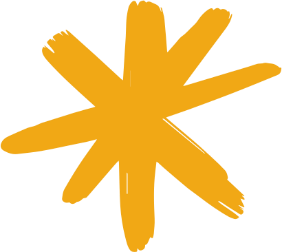 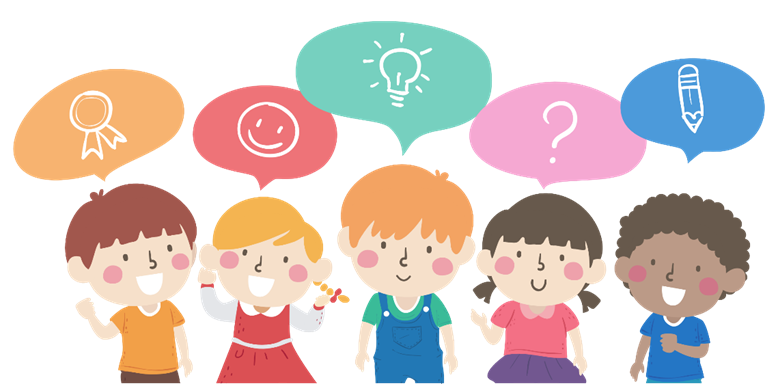 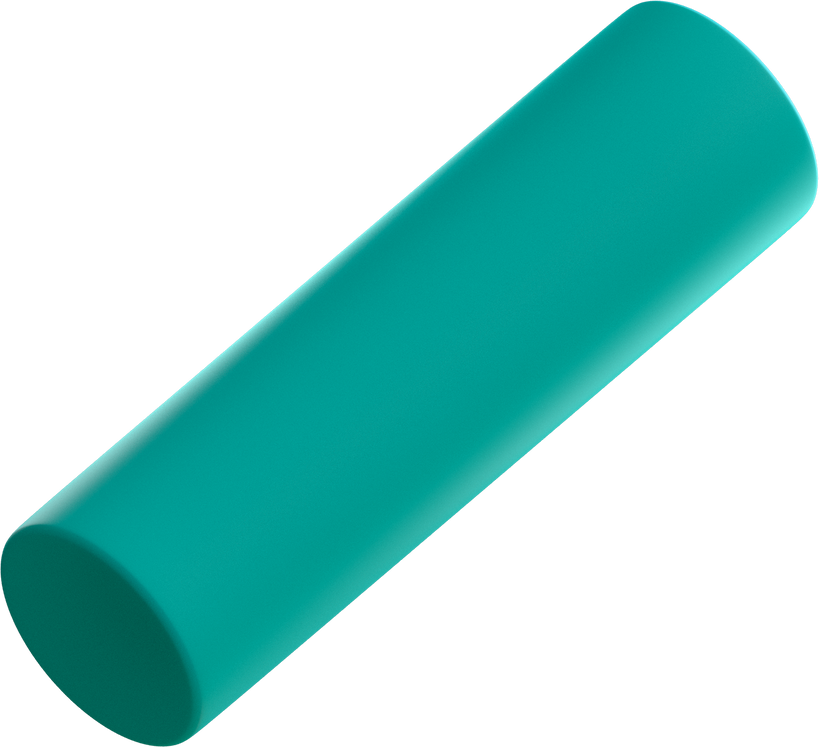 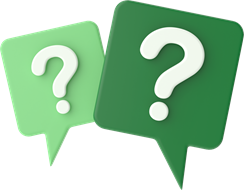 Bài 1.12 (SGK – tr21)
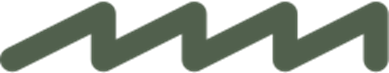 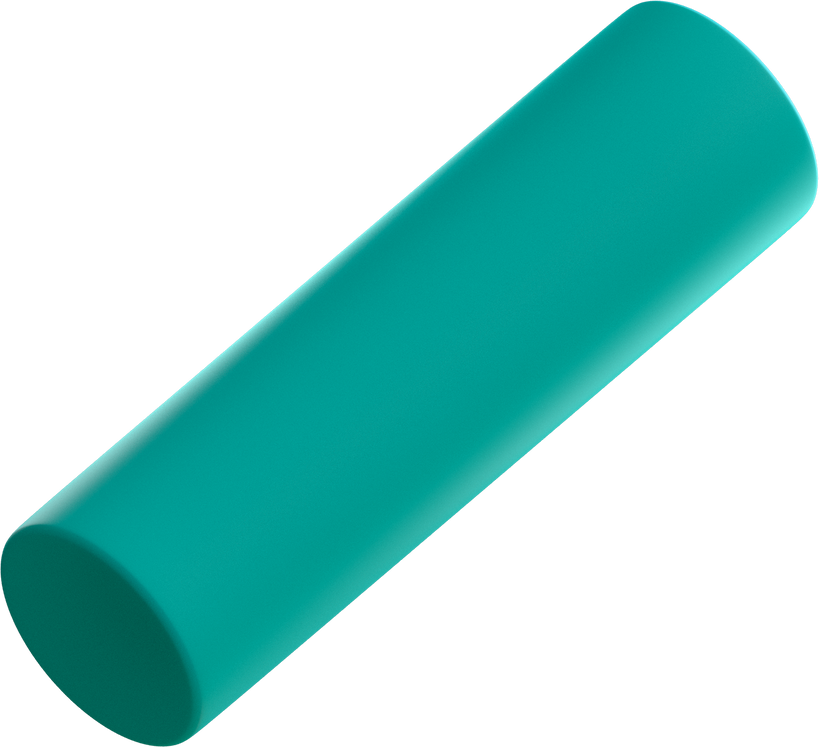 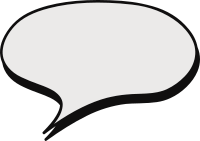 Giải
Diện tích tam giác ABC là:
Vậy
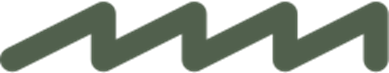 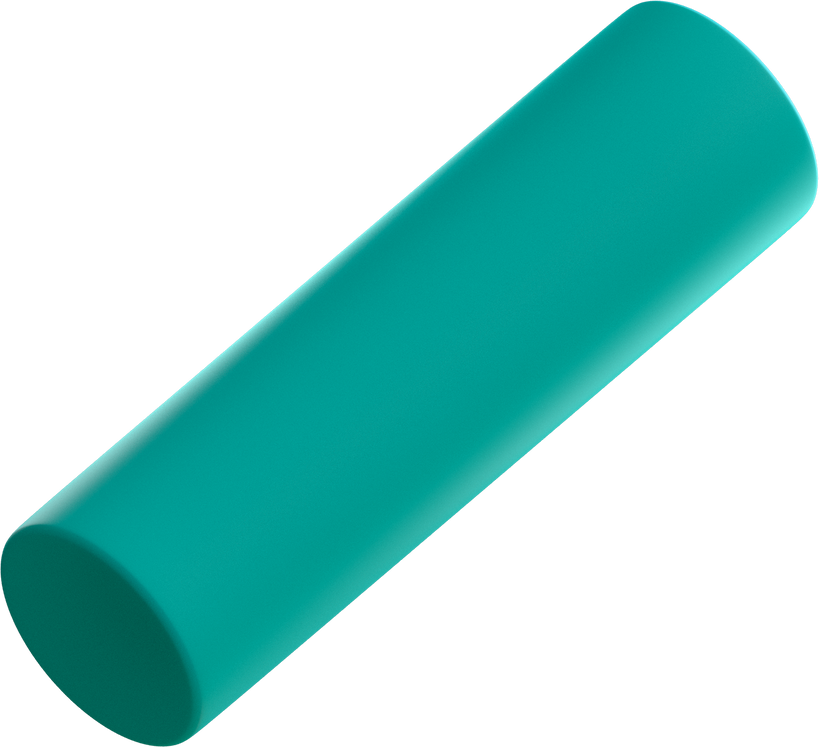 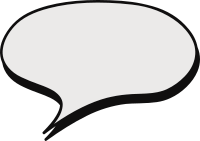 Giải
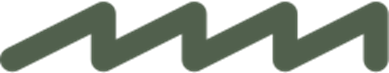 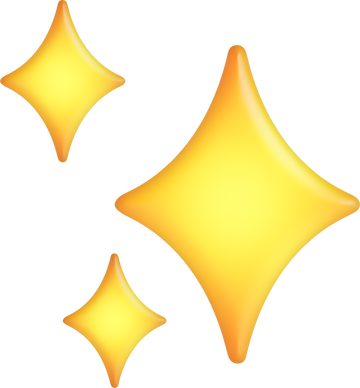 Bài 1.13 (SGK – tr21)
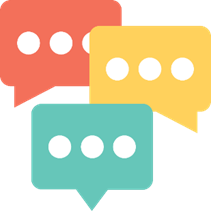 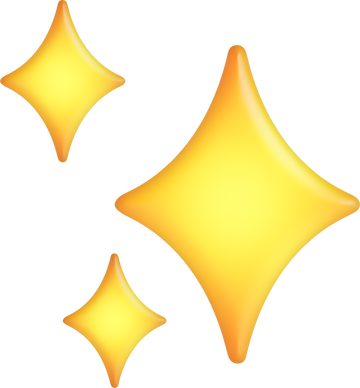 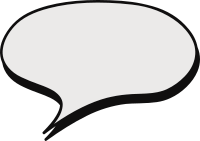 Giải
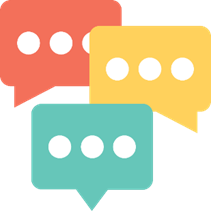 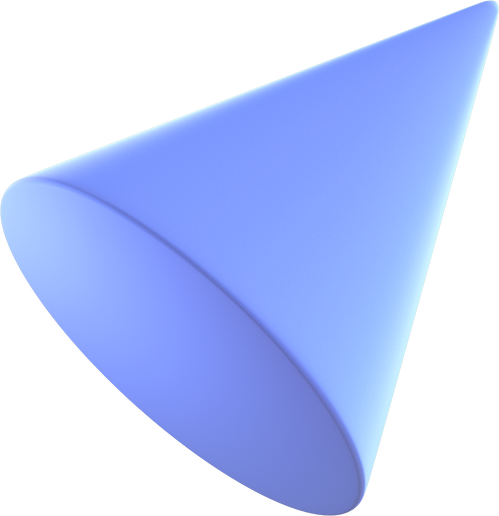 HƯỚNG DẪN VỀ NHÀ
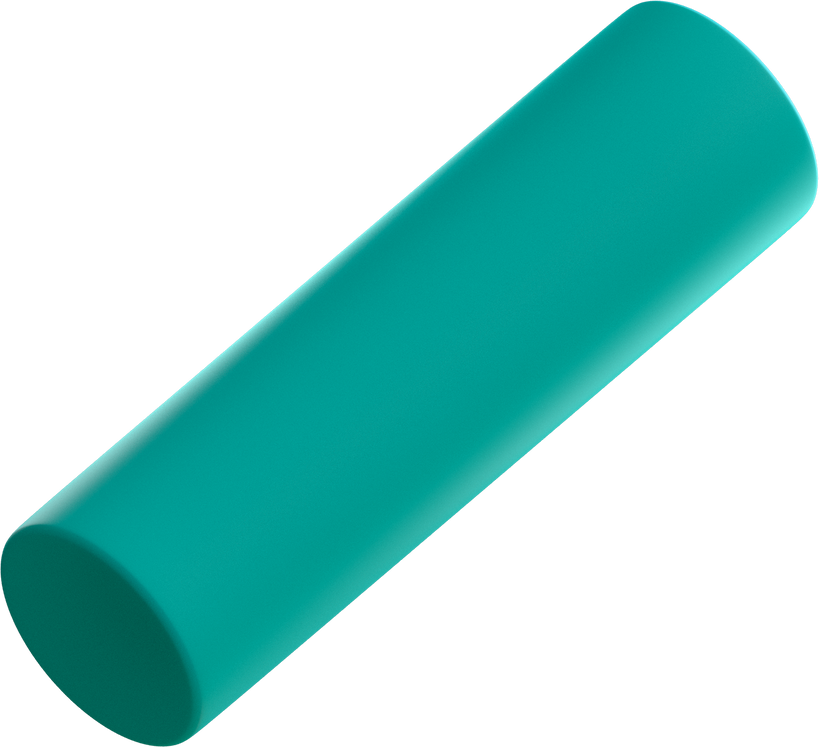 Chuẩn bị bài mới: Bài 3. Hàm số lượng giác.
Hoàn thành bài tập trong SBT.
Ghi nhớ kiến thức trong bài.
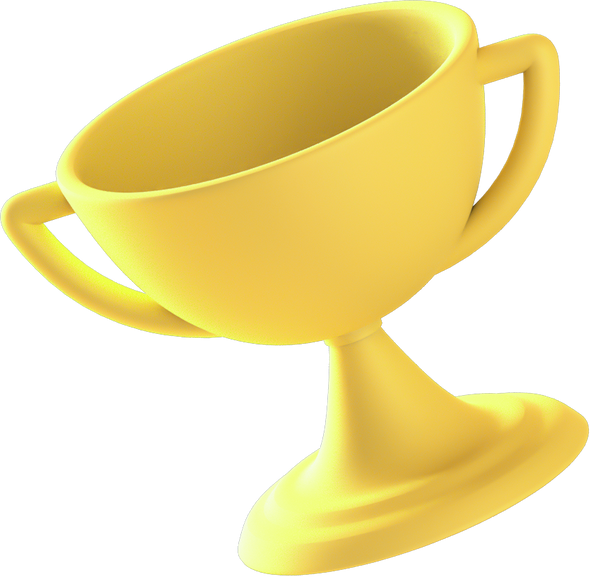 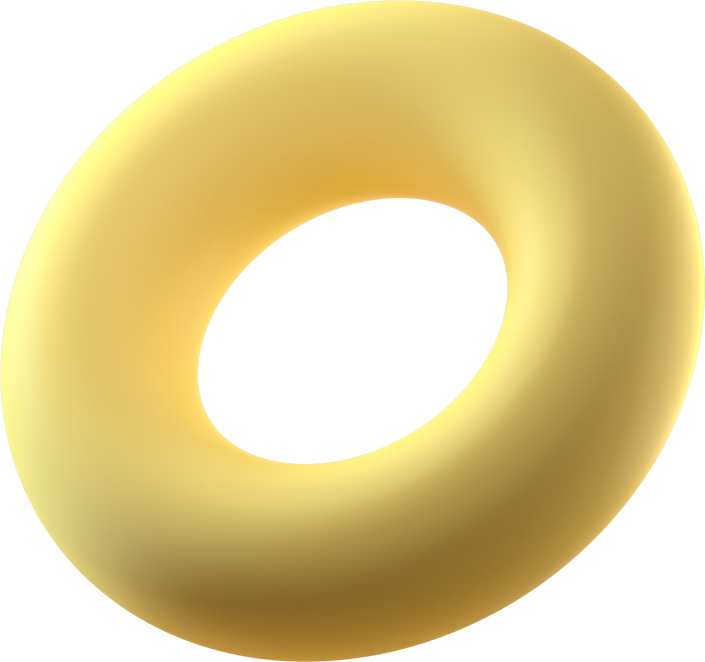 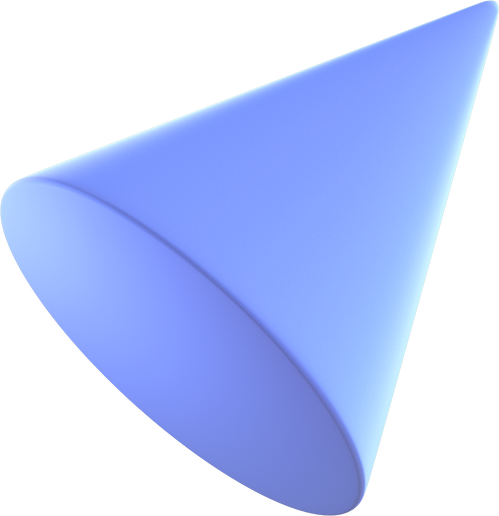 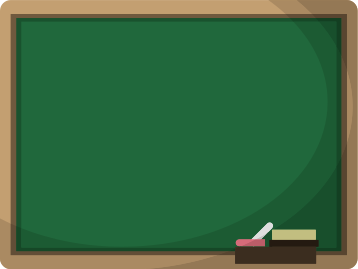 CẢM ƠN CÁC EM 
ĐÃ LẮNG NGHE BÀI HỌC!
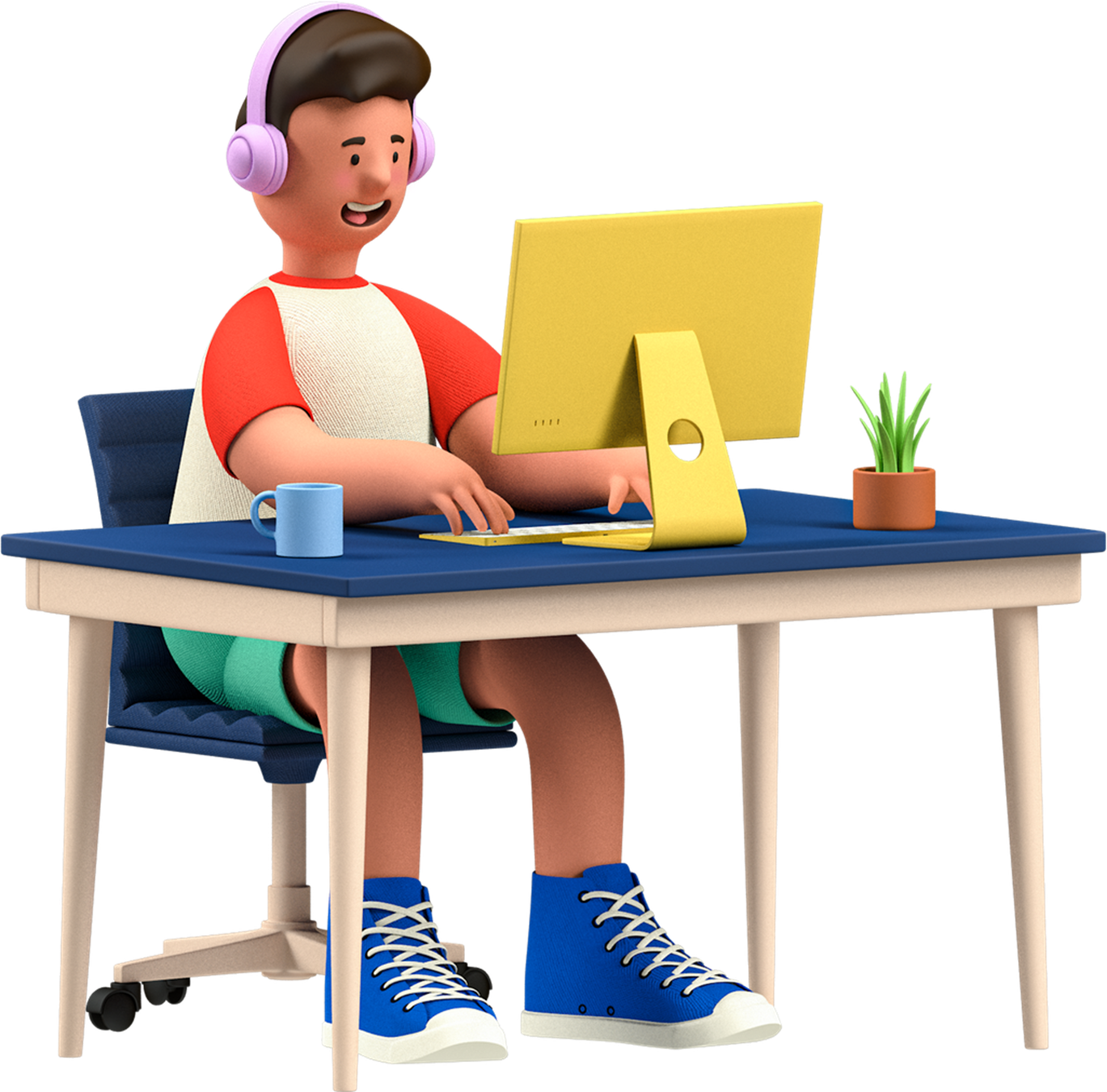 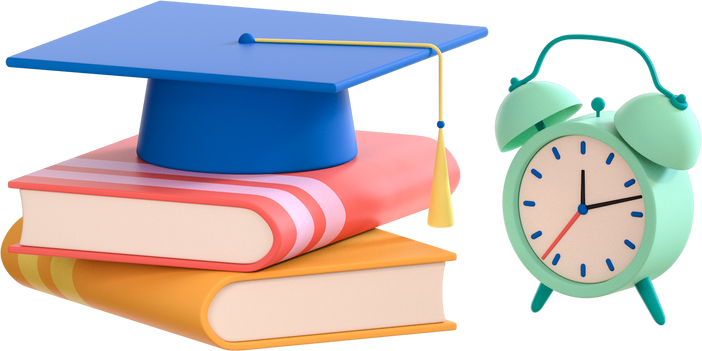